Comparing experiences
Past (perfect) with haben
SSC [sch-; st-; sp-] revisited
Y8 German 
Term 1.1 - Week 2 - Lesson 3
Stephen Owen / Rachel Hawkes

Date updated:  7/7/2021
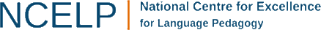 [Speaker Notes: Learning outcomes (lesson 1)
Past (perfect) with haben; 1st person singular vs 3rd person singular (weak and some strong)Revisiting SSC [sch-; st-; sp-]

Word frequency (1 is the most frequent word in German): 
8.1.1.2 (introduce) gegessen [323] gelegen [118] gesprochen [161] geschrieben [184] gesungen [1063] getroffen [259] getrunken [634] treffen [259] Frankreich [813] Sommer [771] Spanien [1745] bisher [441] einmal [124] welcher, welche, welches [122]
7.3.2.5 (revisited) das Dorf [684] die Großstadt [74/188] der See [1167] der Strand [2047] das Schwimmbad [>4034/1579]nächsten Monat [249/306] nächste Woche [249/211] nächstes Jahr [249/53] 
7.3.1.1 (revisited) Dienstag [1032] Mittwoch [1091] Donnerstag [1332] Freitag [1277] Samstag [1306] Sonntag [818] wann? [583] im Orchester [2553] im Chor [3714] die Bibliothek [927] das Theater [725] der Verein [1054]

Source: Jones, R.L. & Tschirner, E. (2006). A frequency dictionary of German: core vocabulary for learners. Routledge]
hören
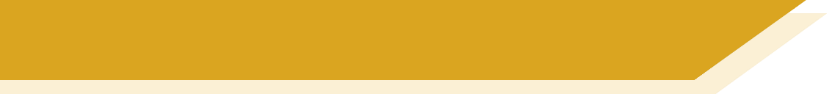 sch, st-, sp- : wie viele hörst du?
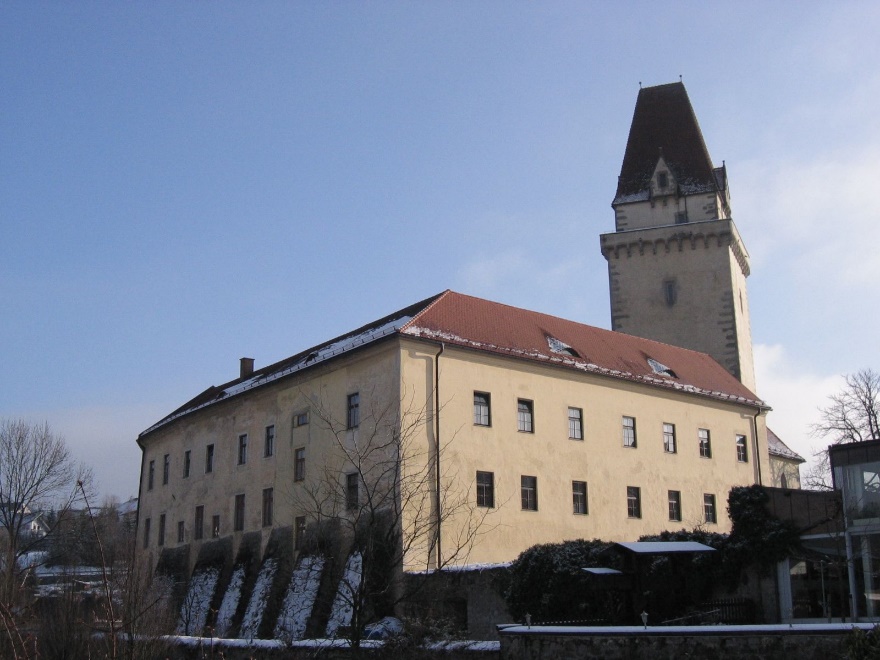 1
Freistadt hat ein Schloss.
Photo licensed under Creative Commons Author: Hjanko
[Speaker Notes: Timing (phonics slides)
10 minutes

Aim 
Practice in recognising the following SSCs: sch-; st- ; sp-.

Suggested procedure 
1. Click on the audio button to play the sentence. Students tally the SSCs as per the table on the slide. They may do this in their exercise books.
2. Click again on the mouse to make the animated answers appear.

Transcript 
1. Freistadt hat ein Schloss.]
hören
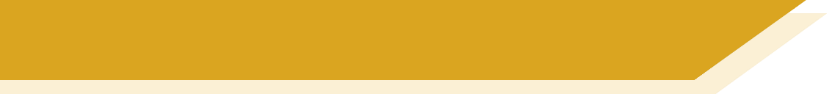 sch, st-, sp- : wie viele hörst du?
2
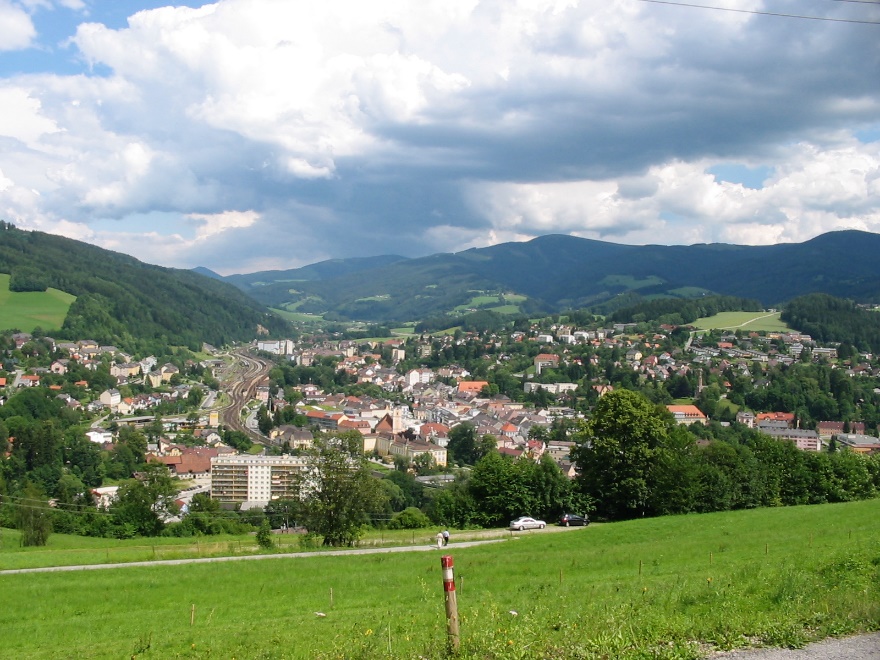 Mürzzuschlag hat ein Wintersportmuseum.
Photo licensed under Creative Commons Author: Mikegr
[Speaker Notes: Transcript 
2. Mürzzuschlag hat ein Wintersportmuseum.]
hören
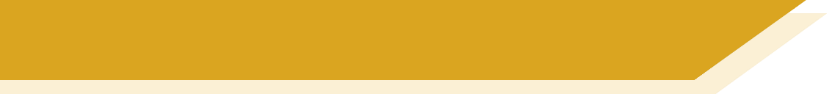 sch, st-, sp- : wie viele hörst du?
3
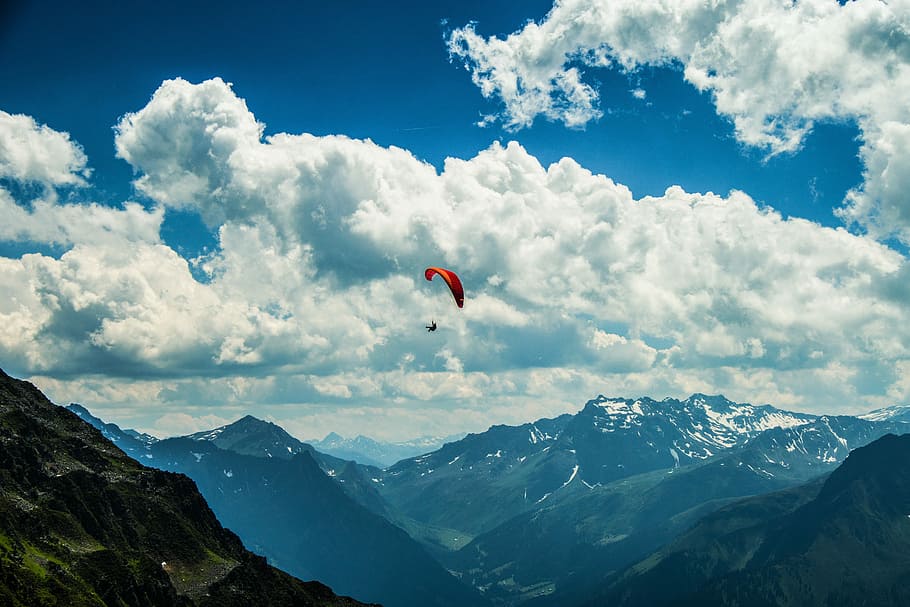 In Schruns kann man viel Sport machen.
[Speaker Notes: Transcript 
3. In Schruns kann man viel Sport machen.]
hören
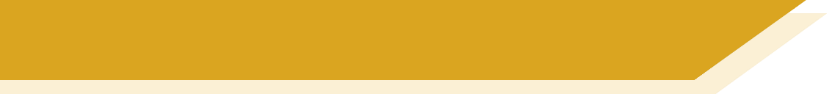 sch, st-, sp- : wie viele hörst du?
4
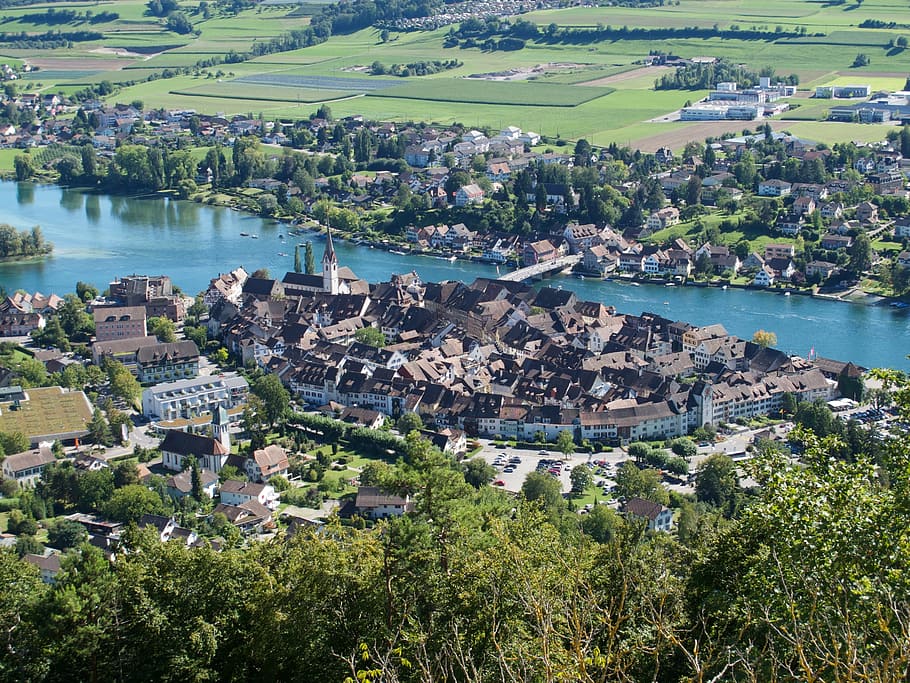 Stein am Rhein ist historisch.
[Speaker Notes: Transcript 
4. Stein am Rhein ist historisch.]
hören
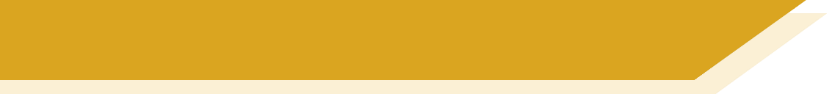 sch, st-, sp- : wie viele hörst du?
5
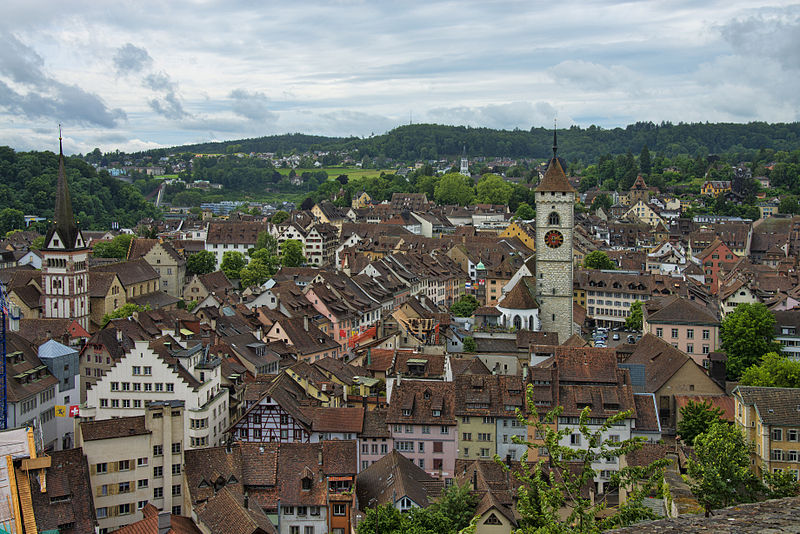 Schaffhausen ist sehr schön!
Photo licensed under Creative Commons Author: chensiyuan
[Speaker Notes: Transcript 
5. Schaffhausen ist sehr schön!]
hören
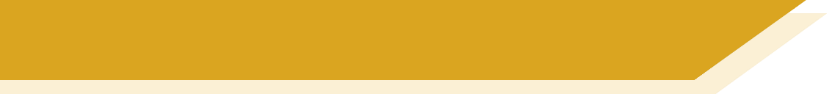 sch, st-, sp- : wie viele hörst du?
6
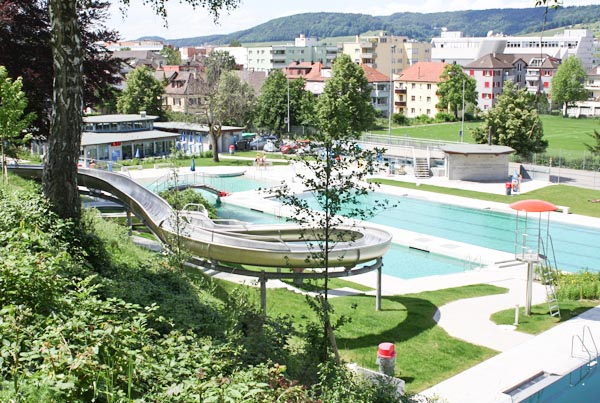 Schlieren hat ein Schwimmbad.
[Speaker Notes: Transcript 
6. Schlieren hat ein Schwimmbad.]
hören
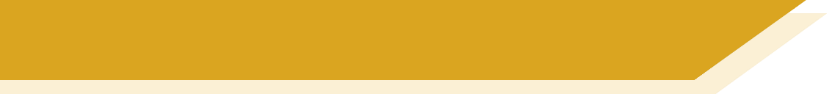 sch, st-, sp- : wie viele hörst du?
7
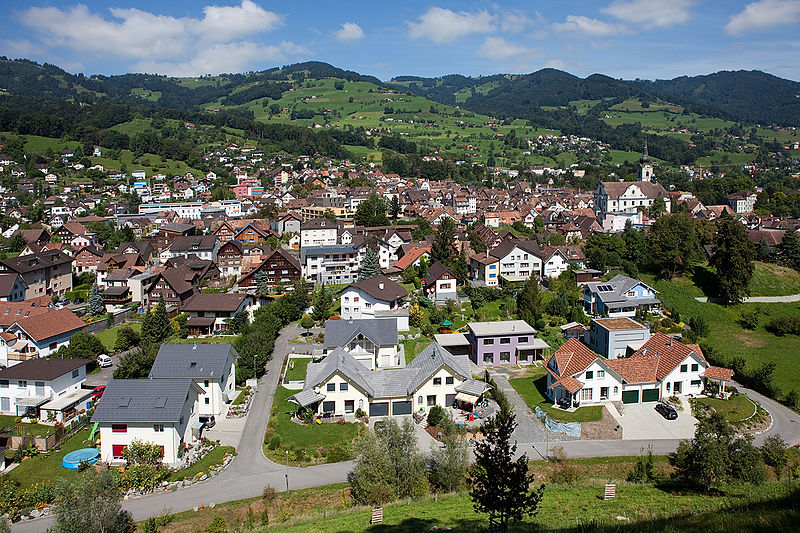 In Altstätten spricht man Deutsch.
Photo licensed under Creative Commonsm Author: Roland Zumbuehl
[Speaker Notes: Transcript 
7. In Altstätten spricht man Deutsch.]
hören
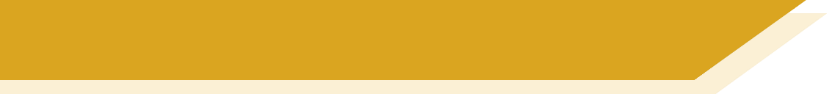 sch, st-, sp- : wie viele hörst du?
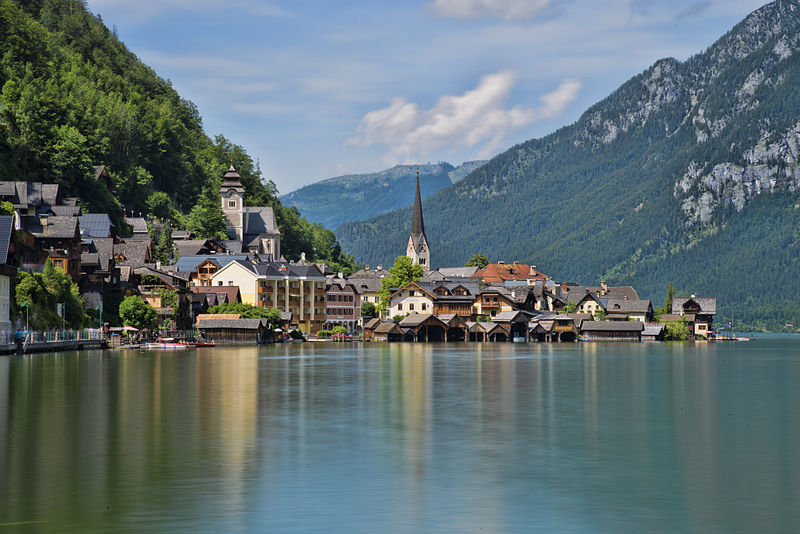 8
Hallstatt is sehr touristisch.
Photo licensed under Creative Commons Author: chensiyuan
[Speaker Notes: Transcript 
8. Hallstatt is sehr touristisch.]
hören
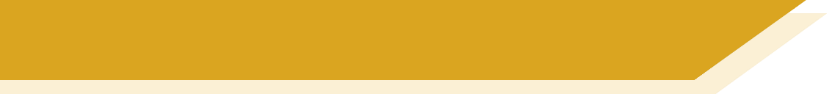 Vokabeln [1/2]
treffen
1
to meet
Frankreich
France
2
3
summer
der Sommer
4
Spain
Spanien
5
bisher
until now, up to now
6
once
einmal
7
welcher, welche, welches
which
[Speaker Notes: Vokabeln [1/2]Timing: 3 minutes (both slides)
Aim
To practise understanding the vocabulary for this week in the oral modality.
Note: Students in Y8 pre-learn vocabulary on Quizlet, additionally completing several tasks.  This activity provides an additional step; listening and understanding the new vocabulary.

Procedure1. Click to hear the word in German.2. Write down the meaning in English.3. Click to check answers.Transcript8. treffen
9. Frankreich
10. der Sommer
11. Spanien
12. bisher
13. einmal
14. welcher, welche, welches]
hören
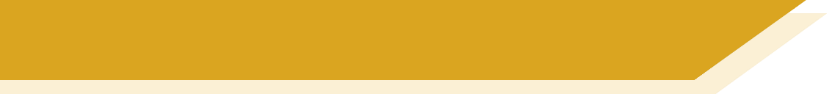 Vokabeln [2/2]
gegessen
8
ate, eaten (pp)
9
lay (down) (pp)
gelegen
10
spoke, spoken (pp)
gesprochen
11
geschrieben
wrote, written (pp)
gesungen
12
sang, sung (pp)
13
getroffen
met (pp)
14
drank, drunk (pp)
getrunken
[Speaker Notes: Vokabeln [2/2]Aim
To practise understanding the vocabulary for this week in the oral modality.
Note: Students in Y8 pre-learn vocabulary on Quizlet, additionally completing several tasks.  This activity provides an additional step; listening and understanding the new vocabulary.

Procedure1. Click to hear the word in German.2. Write down the meaning in English.3. Click to check answers.Transcript1. gegessen 
2. gelegen
3. gesprochen
4. geschrieben
5. gesungen
6. getroffen
7. getrunken]
Mehmet redet über seinen Urlaub in der Schweiz
sprechen
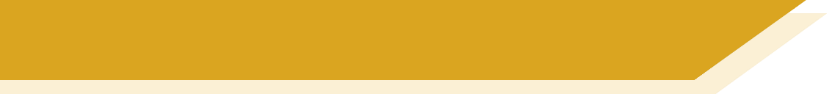 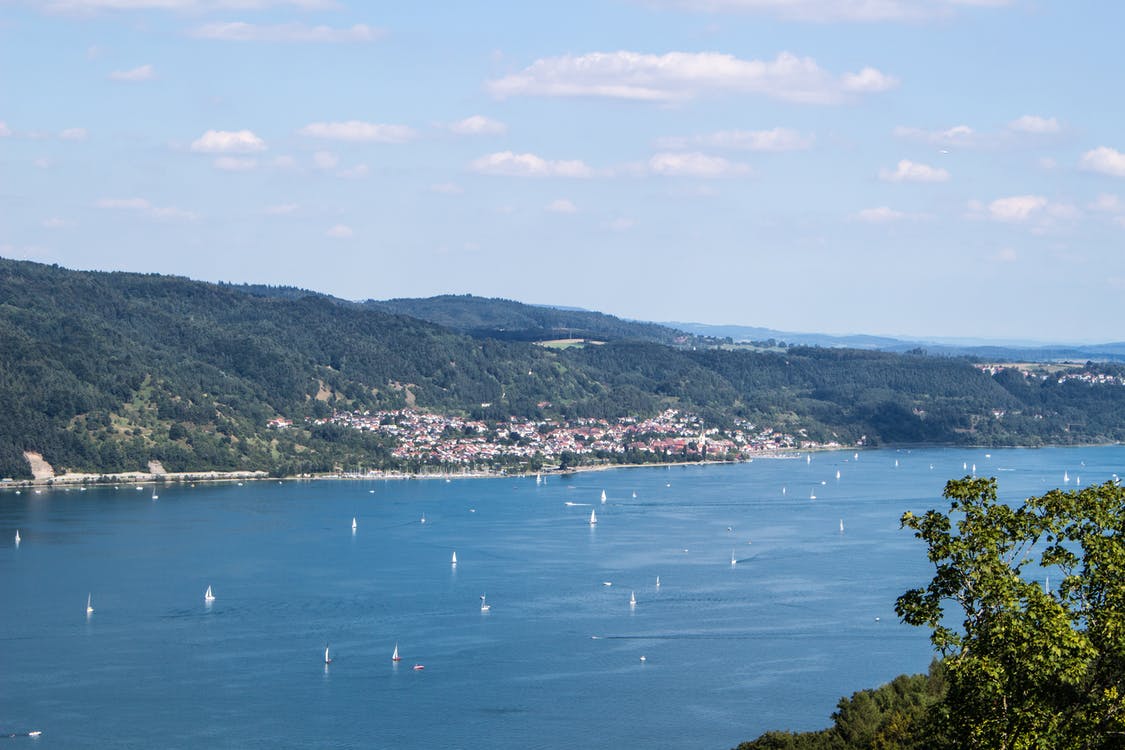 der Bodensee
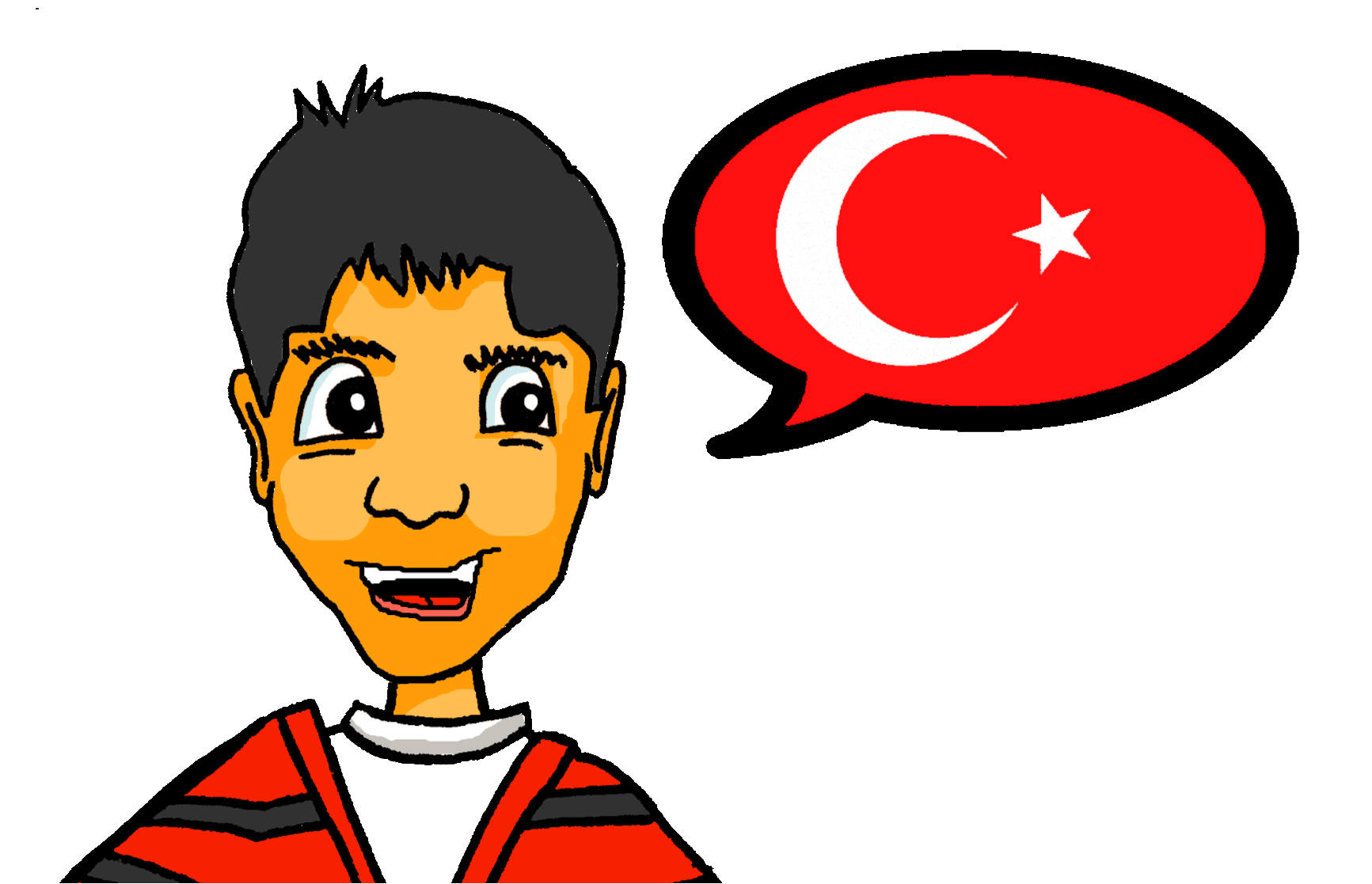 Lies auf Deutsch! Die SSC sind orange.
[Speaker Notes: Timing 
2 minutes

Aim
To practise reading aloud and develop SSC knowledge in full sentences.Note: The text contains 100% previously taught language, must of it from last week (plus a few words from this week’s vocabulary set), though there are a number of cognates that are focused on in the tasks that follow.

Suggested procedure 
1. Students read the text aloud to a partner, focusing on this week’s SSC (highlighted in orange). 
2. Circulate to listen to students’ pronunciation.
Word frequencies from this week’s new and revisited sets:der See [1167] nächste Woche [249/211] der Strand [2047] Sommer [771]]
Mehmet redet über seinen Urlaub in der Schweiz
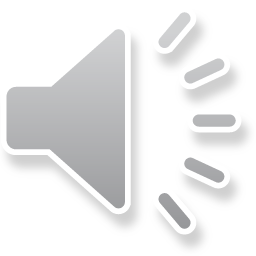 hören und lesen
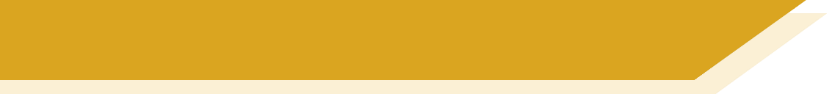 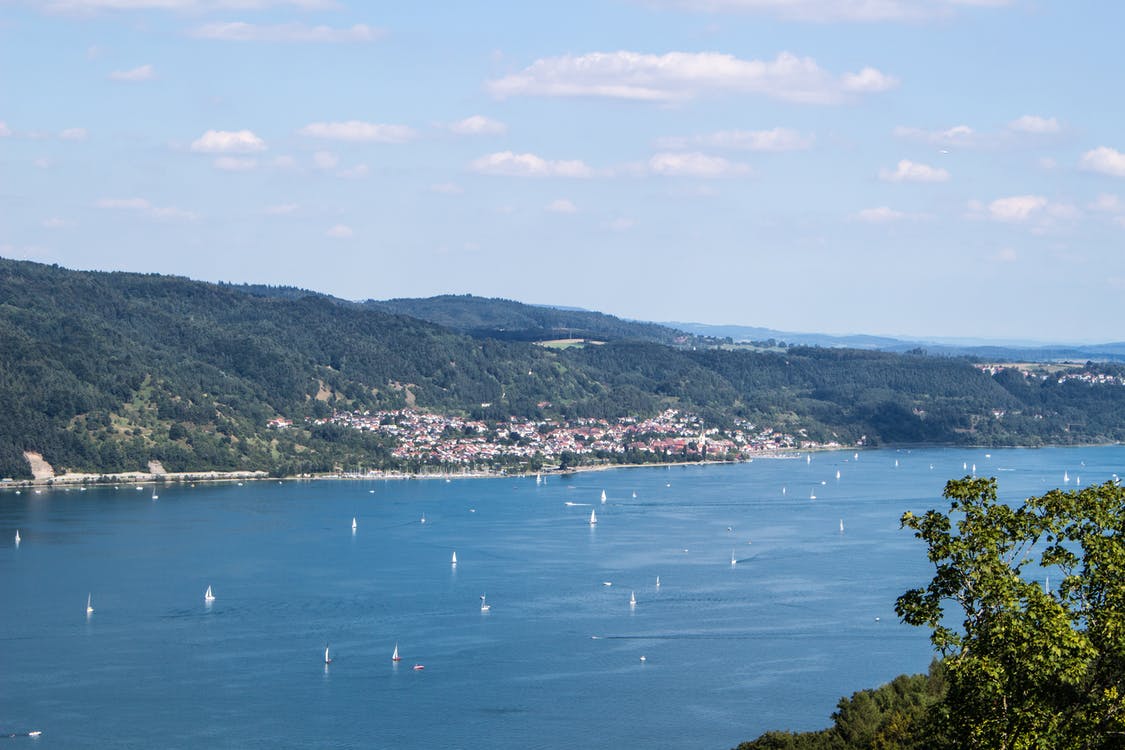 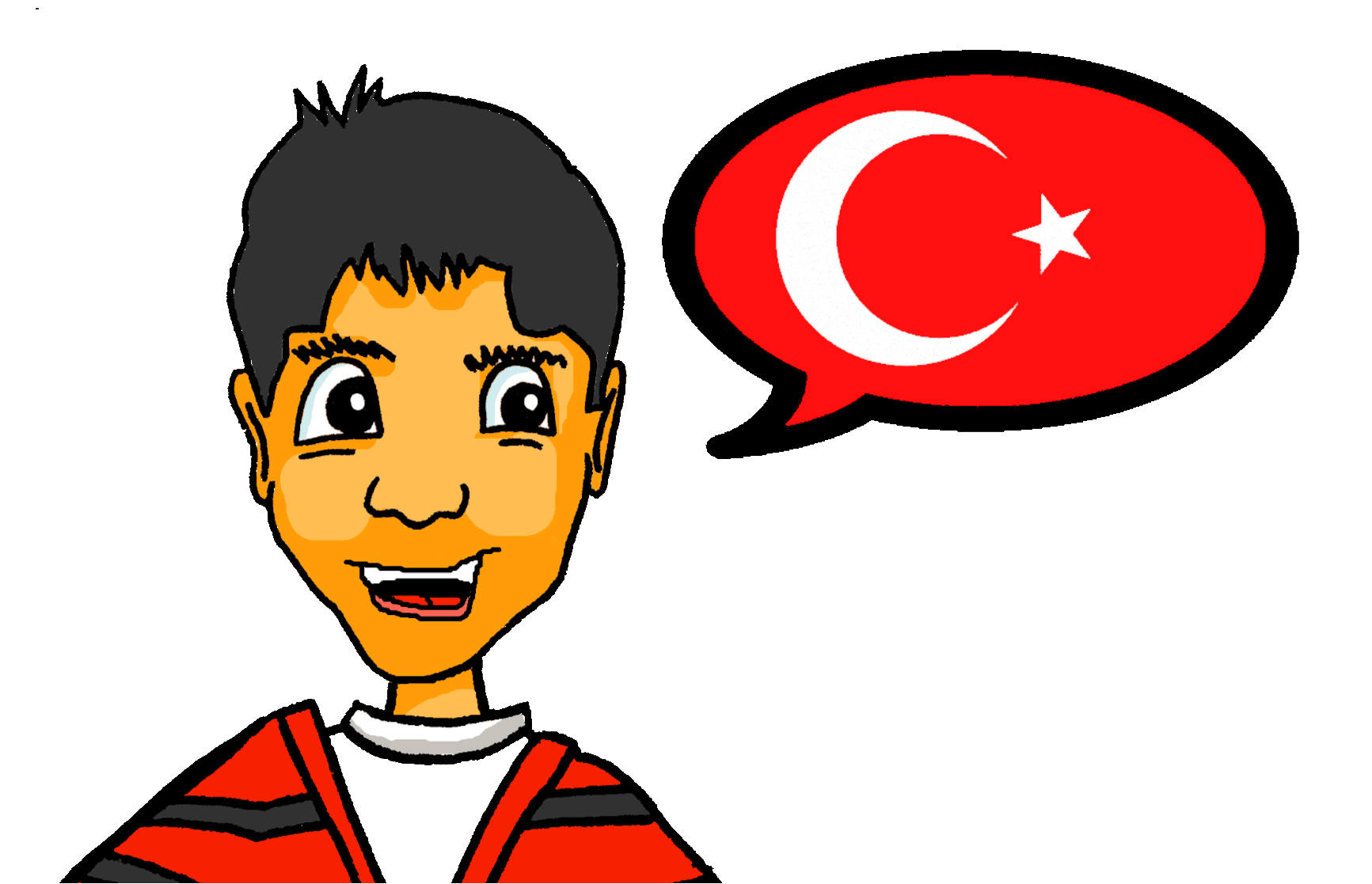 der Bodensee
1
4
2
5
3
6
Wie heißen diese Wörter?  Schlagzeug, Bodensee, Fußball, Wasserpark, Radtour.
Wie heißen diese sechs Wörter? → Schreib eine Liste!
Mehmet redet über seinen Urlaub in der Schweiz
lesen
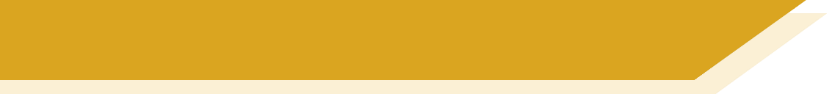 Remember: English translates the German perfect tense in two ways:I did (specified time)ORI have done (unspecified time)
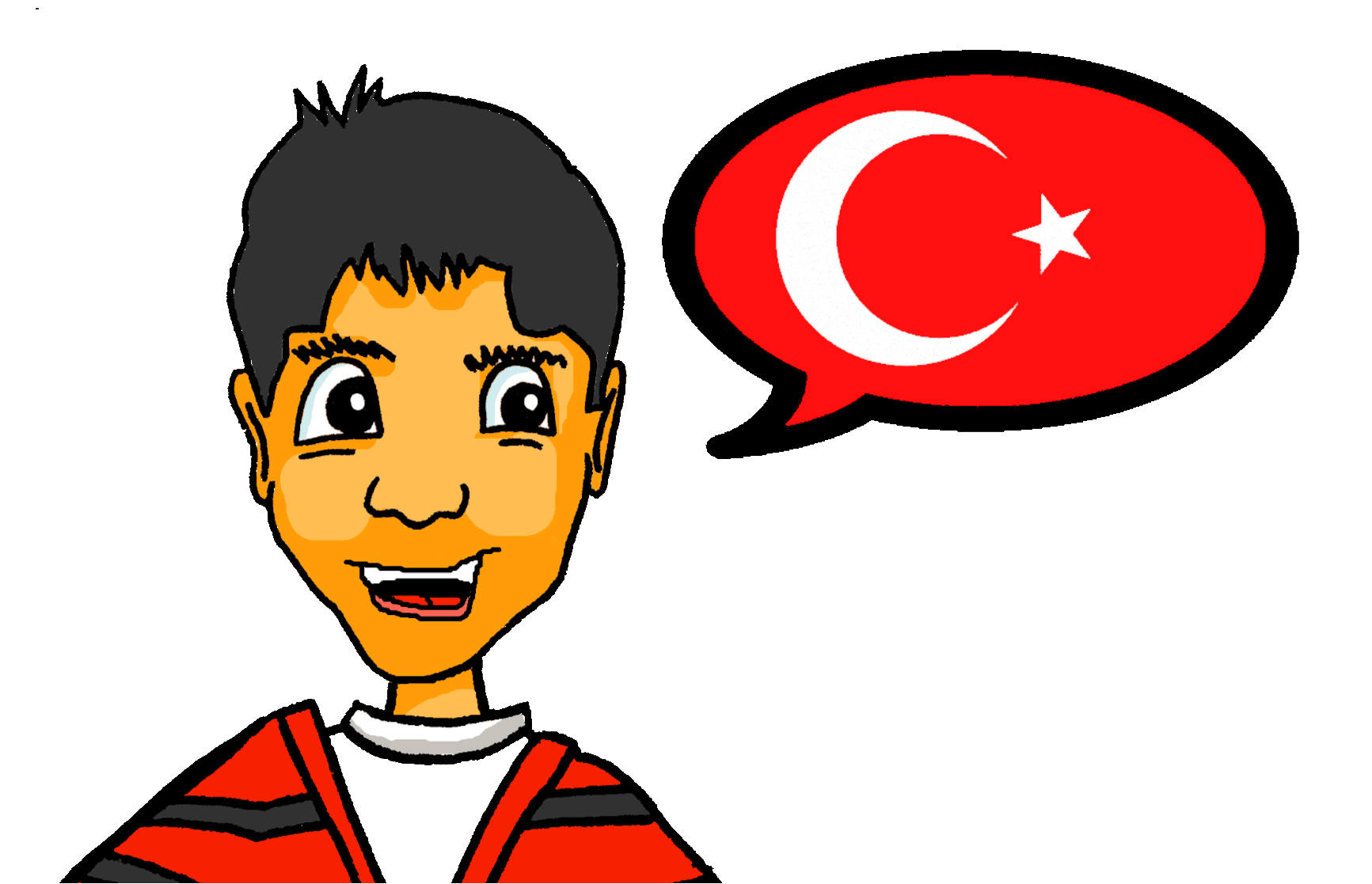 [Speaker Notes: Timing
3 minutes

Aim
To connect the four perfect tense sentences with their correct meaning in English.
Suggested procedure 
1. Remind that there are two ways to translate the perfect tense in German.2. Translate the sentences (individually or in pairs)3. Use the next slide to correct the sentences.]
Mehmet redet über seinen Urlaub in der Schweiz
Antworten
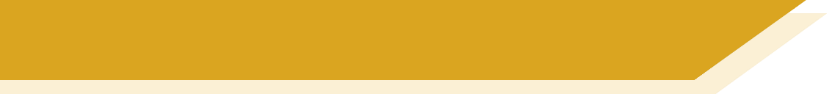 I have never stayed in a holiday house before!
Last week I visited Lake Constance every day and played football afterwards.
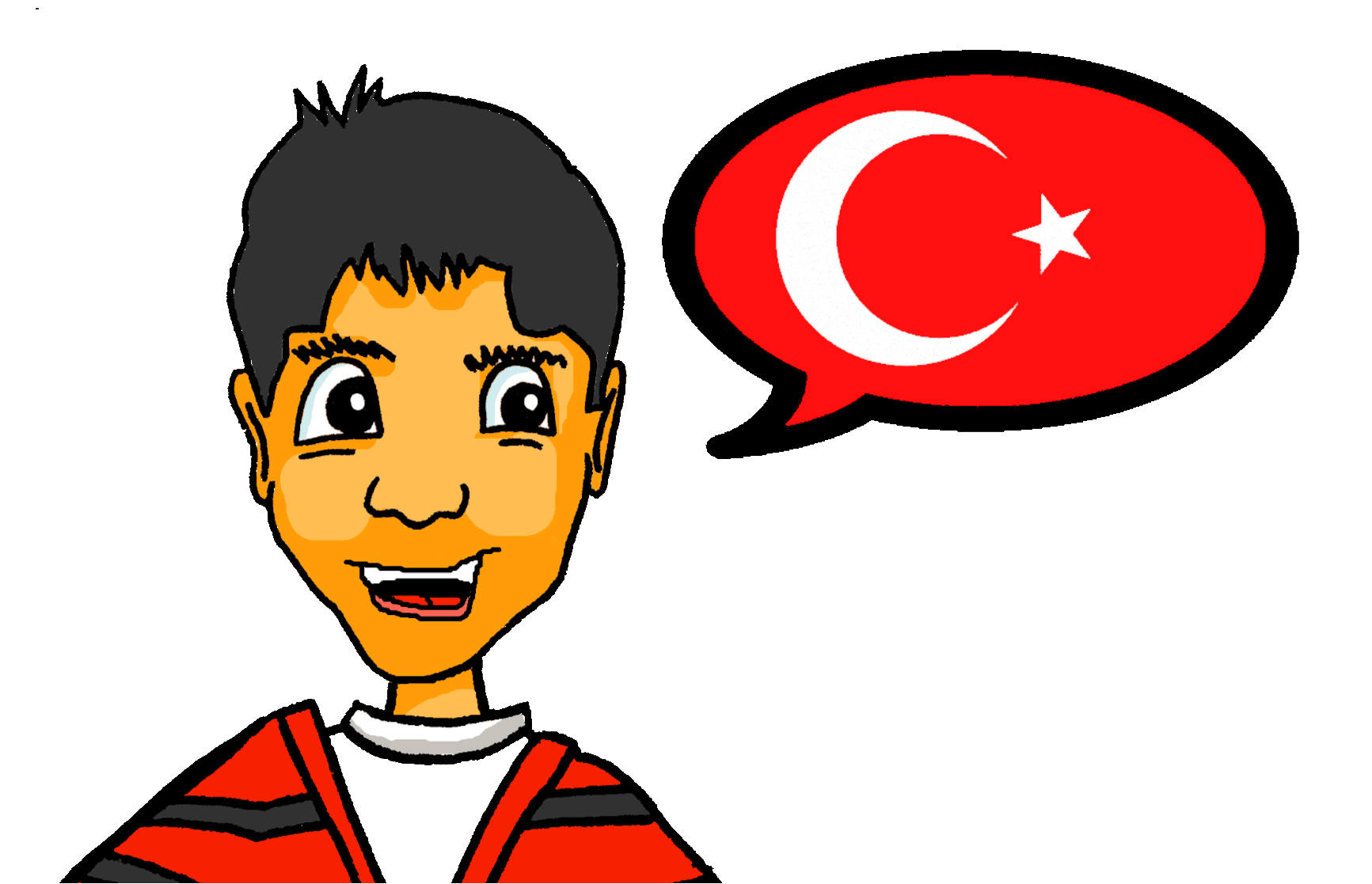 I have also already visited an aqua park.
This afternoon I went on (I did) a bike ride.
[Speaker Notes: Reading [ANSWERS]
Timing
2 minutes
Note: Elicit the key trigger words (for specified  / unspecified time) that determine which tense to use in English (specified = simple past, unspecified = present perfect).]
Grammatik
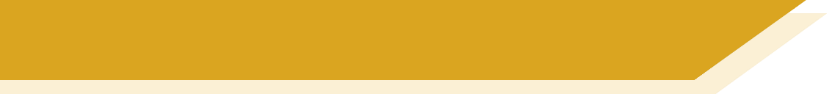 Talking about past actions and events
Remember: The perfect tense with weak verbs uses the present tense of the verb ‘to have’ together with a past participle:
The past participle sandwiches the stem with ge- and –t.
Ich habe meine Hausaufgaben gemacht.
I have done my homework. / I did my homework.
How is the word order different in German?
Ich habe im Orchester gespielt.
I have played in the orchestra. / I played in the orchestra.
[Speaker Notes: Grammatik
Timing
1 minute

Aim
Recap the use and formation of the perfect tense, which was introduced the previous week. 
Suggested procedure 
1. Click on the mouse to animate the explanation.
2. Check students’ understanding at all stages.3. Elicit any further examples of the perfect tense with weak verbs that students recall.]
Grammatik
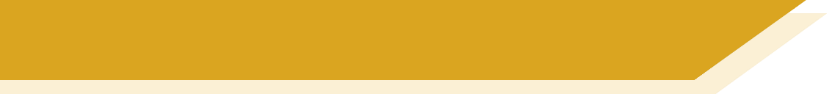 Talking about past actions and events
Past pariciples of strong verbs in German sandwich the stem with ge- and –en to make the past participle:
Notice that essen also adds a g- to the stem:
essen→gegessen
I read a book.
I have read a book.
Ich habe ein Buch gelesen.
The vowel often changes in the stems, too:
trinken→getrunken
treffen→getroffen
I saw a film.
I have seen a film.
Ich habe einen Film gesehen.
I ate a biscuit.
I have eaten a biscuit.
Ich habe einen Keks gegessen.
Ich habe Wasser getrunken.
I drank water.
I have drunk water.
Ich habe meine Freunde getroffen.
I met my friends.
I have met my friends.
[Speaker Notes: Grammatik
Timing
3 minutes

Aim
This slide shows how the past participles of strong verbs differ from the regular pattern with weak verbs.

Suggested procedure 
1. Click on the mouse to animate the explanation. English meanings, particularly the simple past, can be elicited to prompt engagement and thinking at every stage.
2. Check students’ understanding at all stages.]
Wann ist das? [1/2]
hören
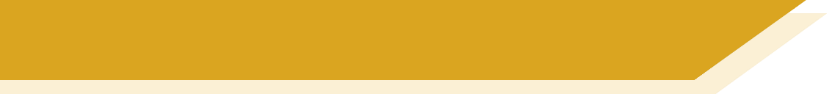 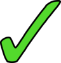 now / in the future
in the past
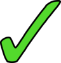 1
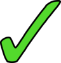 2
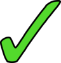 3
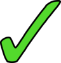 4
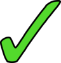 5
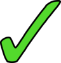 6
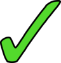 7
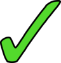 [Speaker Notes: Timing (listening slides)
5 minutes

Aim 
This slide practises recognition of the past participle as opposed to the infinitive, at the end of a sentence. The part of the sentence between the subject pronoun and the final word is obscured in each case, compelling students to focus on the final verb. The use of modals in the non-past tense sentences allows the infinitive to occur at the end of the sentence, thus removing any word order clue as to the correct answer.

Suggested procedure 
1. Write 1-7.2. Listen to audio, write ‘Now’ or ‘In the past’.3. Review the answers (animated ticks).4. The full sentences can be heard and seen on the following slide.

Transcript
1. Ich [will heute meine Freunde] treffen.2. Ich [habe oft in der Bibliothek] gelesen.3. Ich [habe das Schwimmbad schon ] gesehen.4. Ich [muss am Dienstag einen Brief] schreiben.5. Ich [habe jeden Tag am Strand] gelegen.6. Ich [will jetzt ein Butterbrot] essen.7. Ich [kann leider keine Lieder] singen.]
Wann ist das? [2/2]
hören
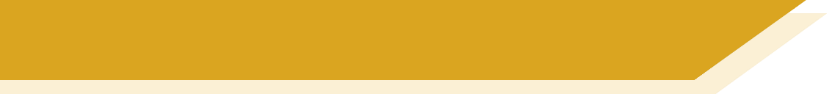 1
Ich will heute meine Freunde treffen.
2
Ich habe oft in der Bibliothek gelesen.
3
Ich habe schon das Schwimmbad gesehen.
Ich muss am Dienstag einen Brief schreiben.
4
5
Ich habe jeden Tag auf dem Strand gelegen.
6
Ich will jetzt ein Butterbrot essen.
7
Ich kann leider keine Lieder singen.
[Speaker Notes: Procedure: 1. Click each number to hear the full sentences.2. Further exploitation, time allowing, could include:i. Eliciting translation of the perfect tense sentences (I read vs I have read, etc..)ii. Extension – transforming present sentences into past, and translating them into English.

Transcript
1. Ich will heute meine Freunde treffen.2. Ich habe oft in der Bibliothek gelesen.3. Ich habe das Schwimmbad schon gesehen.4. Ich muss am Dienstag einen Brief schreiben.5. Ich habe jeden Tag am Strand gelegen.6. Ich will jetzt ein Butterbrot essen.7. Ich kann leider keine Lieder singen.]
Grammatik
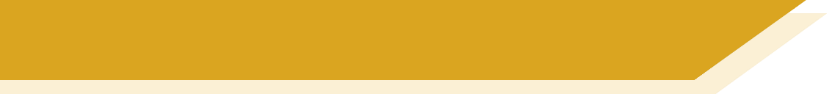 Talking about past actions and events
To talk about what other people have done, use the “er” and “sie” form of haben,
together with the past participle:
Sie hat im Café gegessen.
Sie hat eine Liste geschrieben.
Sie hat Freunde besucht.
She has eaten / ate in the café.
She has written / wrote a list.
She has visited / visited friends.
The past participle stays the same when we are talking about different people!
Er hat viel Wasser getrunken.
Er hat Deutsch gesprochen.
Er hat Freunde getroffen.
He has met / met friends.
He has read / read a book.
He has spoken / spoke German.
[Speaker Notes: Grammatik
Timing
3 minutes
Aim
To extend the explanation of the perfect tense to ‘he’ and ‘she’.
Suggested procedure 
1. Click on the mouse to animate the explanation.2. Elicit the English translations for the German examples, which use this week’s key vocabulary.
3. Check students’ understanding at all stages.]
lesen
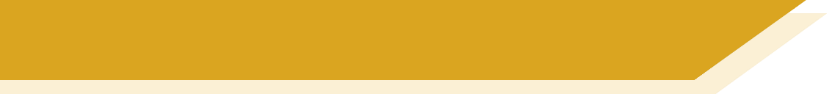 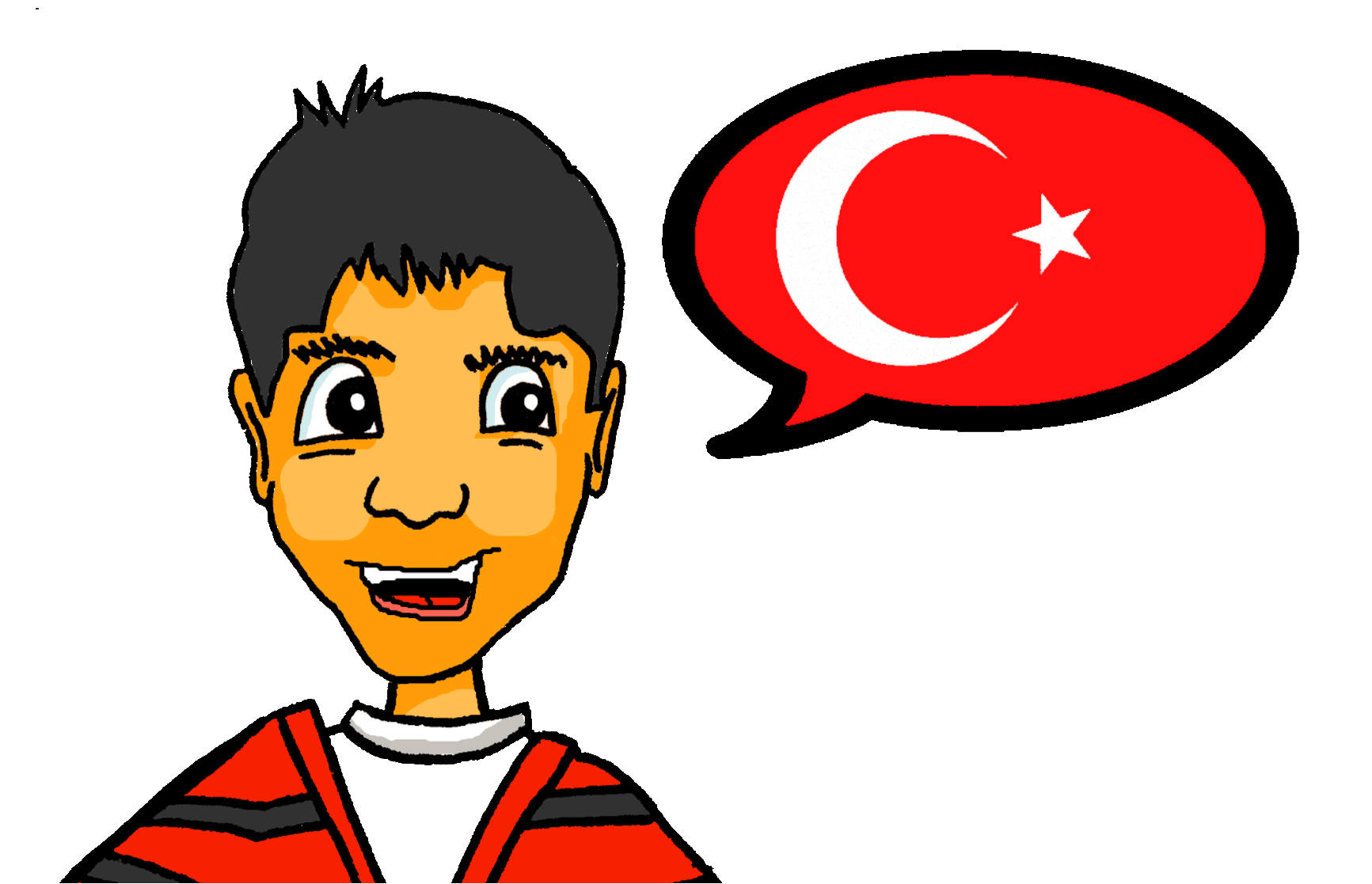 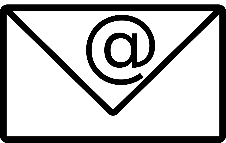 Mehmet hat an Wolfgang geschrieben
Ist das Mehmet oder Esma?
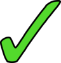 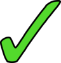 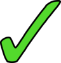 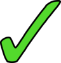 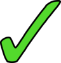 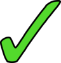 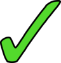 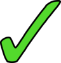 [Speaker Notes: Timing: 3 minutes

Aim: To practise understanding the difference between ‘I’ and ‘s/he’ in the past (perfect) with haben. The pronoun is hidden to compel students to focus on the form of the auxiliary verb, haben.
Procedure:
1. Read the sentences and write either Mehmet [ICH] or to Esma [SIE]
2. Check answers (animated ticks).]
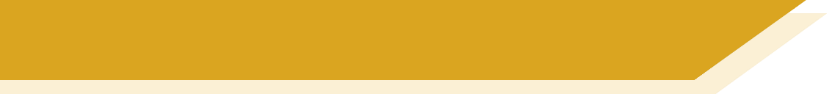 hören
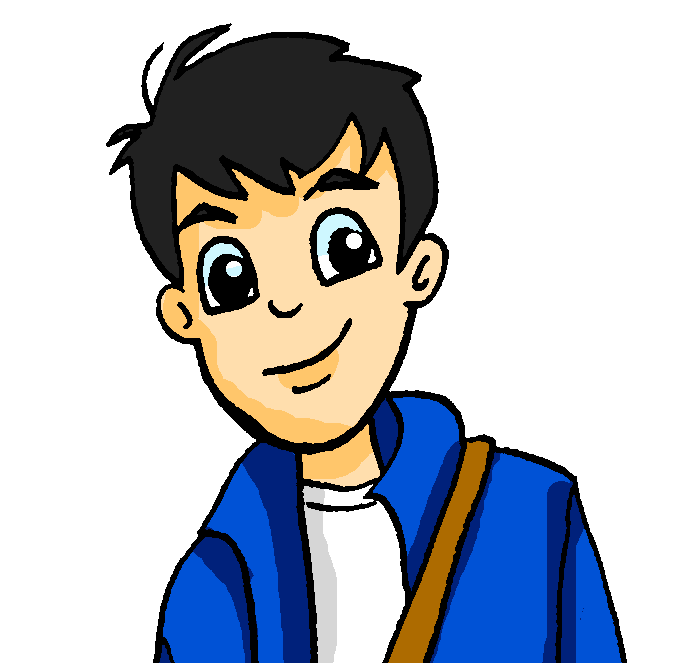 Wolfgang telefoniert mit seiner Mutti
Wolfgang ist in Berlin. Er telefoniert mit seiner Mutti.  Ist das Wolfgang (ich) oder Mehmet (er)?
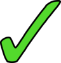 1
Ich habe den Wasserpark besucht.
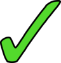 Ich habe meine Freunde in der Stadt getroffen.
2
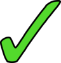 Er hat einen Film im Kino gesehen.
3
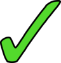 4
Er hat viel Sport gemacht.
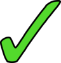 5
Ich habe einmal in einem Ferienhaus gewohnt.
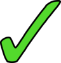 Ich habe Kleidung im Geschäft gekauft.
6
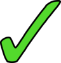 Er hat in der Bibliothek gelesen.
7
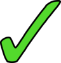 8
Er hat einmal im Orchester gespielt.
[Speaker Notes: Timing: 5 minutes

Aim: 
This slide juxtaposes the first and third person singular forms of the perfect tense with ‘haben’ in a listening exercise set in the context of Wolfgang telephoning his mother about his and Mehmet’s activities. The pronoun is obscured in each case, forcing students’ attention upon the form of the auxiliary verb. 

Procedure:
1. Students listen to the sentences and note whether each refers to Wolfgang or to Mehmet.
2. Click on the mouse to animate the answers – following each tick, the whole sentence appears.3. Elicit the English for some or all of the sentences.

Transcript:1. [Ich] habe den Wasserpark besucht.2. [Ich] habe meine Freunde in der Stadt getroffen.3. [Er] hat einen Film im Kino gesehen.4. [Er] hat viel Sport gemacht.5. [Ich] habe einmal in einem Ferienhaus gewohnt.6. [Ich] habe Kleidung im Geschäft gekauft.7. [Er] hat in der Bibliothek gelesen.8. [Er] hat einmal im Orchester gespielt.]
Comparing experiences
Past (perfect) with haben
Welcher, welche, welches
Y8 German 
Term 1.1 - Week 2 - Lesson 4
Stephen Owen / Rachel Hawkes

Date updated:  7/7/2021
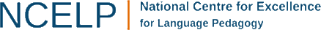 [Speaker Notes: Learning outcomes (lesson 2)
Past (perfect) with haben; 1st person singular vs 2nd person singular (weak and some strong).
Word patterns: English C  German K
Welcher, welche, welches

Word frequency (1 is the most frequent word in German): 
8.1.1.2 (introduce) gegessen [323] gelegen [118] gesprochen [161] geschrieben [184] gesungen [1063] getroffen [259] getrunken [634] treffen [259] Frankreich [813] Sommer [771] Spanien [1745] bisher [441] einmal [124] welcher, welche, welches [122]
7.3.2.5 (revisited) das Dorf [684] die Großstadt [74/188] der See [1167] der Strand [2047] das Schwimmbad [>4034/1579]nächsten Monat [249/306] nächste Woche [249/211] nächstes Jahr [249/53] 
7.3.1.1 (revisited) Dienstag [1032] Mittwoch [1091] Donnerstag [1332] Freitag [1277] Samstag [1306] Sonntag [818] wann? [583] im Orchester [2553] im Chor [3714] die Bibliothek [927] das Theater [725] der Verein [1054]

Source: Jones, R.L. & Tschirner, E. (2006). A frequency dictionary of German: core vocabulary for learners. Routledge]
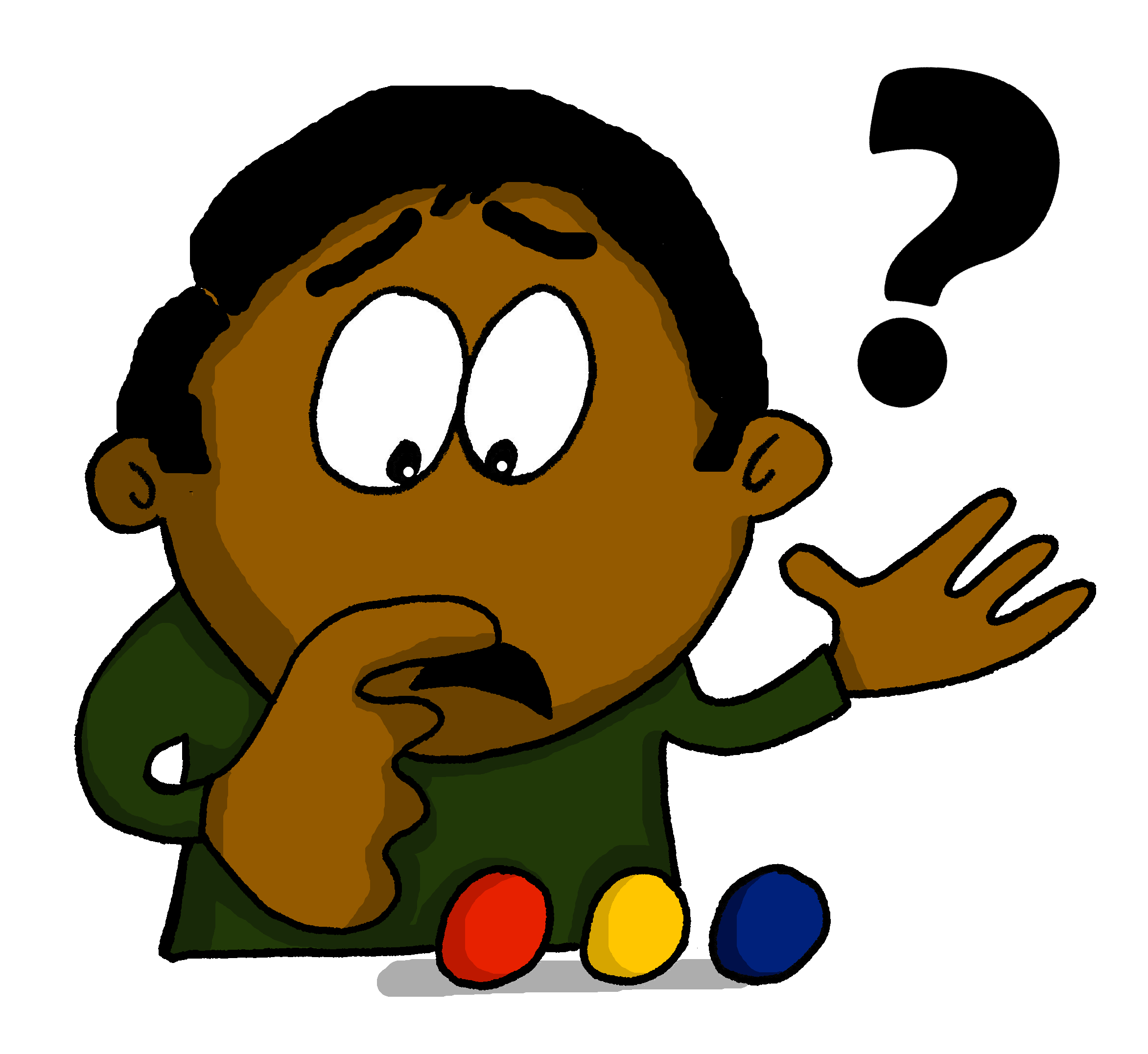 Grammatik
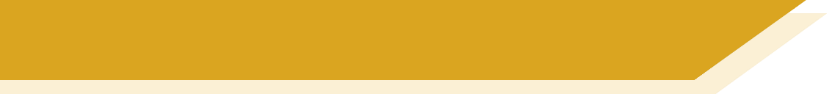 Welcher, welche, welches ?
To ask which? in German, use the question word welcher, welche, welches:
Welcher Tisch ist das?
masculine
Der Schreibtisch.
Which table is that?
The writing table (desk).
Welche Flasche ist das?
Die Wasserflasche.
feminine
Which bottle is that?
The water bottle.
neuter
Welches Schwimmbad ist das?
Das Schulschwimmbad.
Which swimming pool is that?
The school swimming pool.
This word follows the same pattern as other words you know: jeder, jede, jedes;      nächster, nächste, nächstes;      letzter, letzte, letztes
[Speaker Notes: Grammatik

Timing: 3 minutes
Aim: To explain the use of the question word welcher, welche, welches.

Procedure:
1. Click on the mouse to animate the explanation.2. Elicit the English translations for the German examples, which use this week’s key vocabulary.
3. Check students’ understanding at all stages.]
hören und sprechen
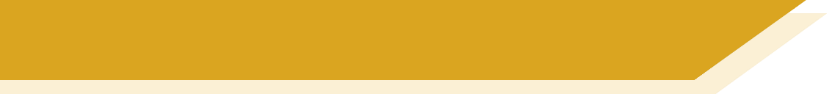 Welcher, welche, welches ... ist das? [2/2]
Welches Theater ist das?
1
Das Schultheater.
Samstag.
Welcher Tag ist das?
2
3
Die Sprachschule.
Welche Schule ist das?
4
Welches Orchester ist das?
Das Schulorchester.
5
Welcher Chor ist das?
Der Stadtchor.
6
Welche Woche ist das?
Nächste Woche.
Der Sportverein.
7
Welcher Verein ist das?
Die Großstadt Stuttgart.
8
Welche Großstadt ist das?
9
Nächstes Jahr.
Welches Jahr ist das?
[Speaker Notes: Phonetik / Vokabeln / GrammatikTiming: 3 minutes

Aim: To practise using the correct form of ‘welche(r,s)’ in oral production. Procedure:1. Students work in trios; two students asking and answering the questions (swapping roles after each question & answer), the third listening and checking that the correct form of ‘welche(r,s)’ is used in each question.2. They can be encouraged to jumble the order of their questions, to increase their partner’s concentration.Note: Audio is not provided with this task.
EXPECTED ANSWERS
1) Welches Theater ist das? Das Schultheater.2) Welcher Tag ist das? Samstag3) Welche Schule ist das?  Die Sprachschule4) Welches Orchester ist das? Das Schulorchester5) Welcher Chor ist das? Der Stadtchor6) Welche Woche ist das? Nächste Woche7) Welcher Verein ist das?  Der Sportverein.8) Welche Großstadt ist das?  Die Großstadt Stuttgart9) Welches Jahr ist das? Nächstes Jahr
Word fequency
das Theater [1086], der Tag [111], die Schule [359], das Orchester [4113], der Chor [3714], die Woche [219], der Sportverein [945/899], die Großstadt [3984], das Jahr [53]]
Wolfgang redet mit Mia über Mehmets Urlaub
lesen
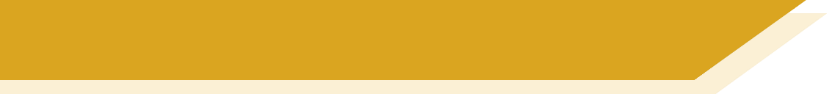 Welches Verb passt?
besucht
gesprochen
gemacht 
gesehen 
getroffen
gewohnt
Ja! Und das is nicht alles: Heidi hat in Spanien Urlaub gemacht. Sie hat bei Freunden gewohnt und hat viel Spanisch gesprochen. Sie hat die Großstadt von Madrid besucht. Wir haben Freunde getroffen und einen Film im Kino gesehen! Das ist nicht fair! Wann reisen wir?
1
2
7
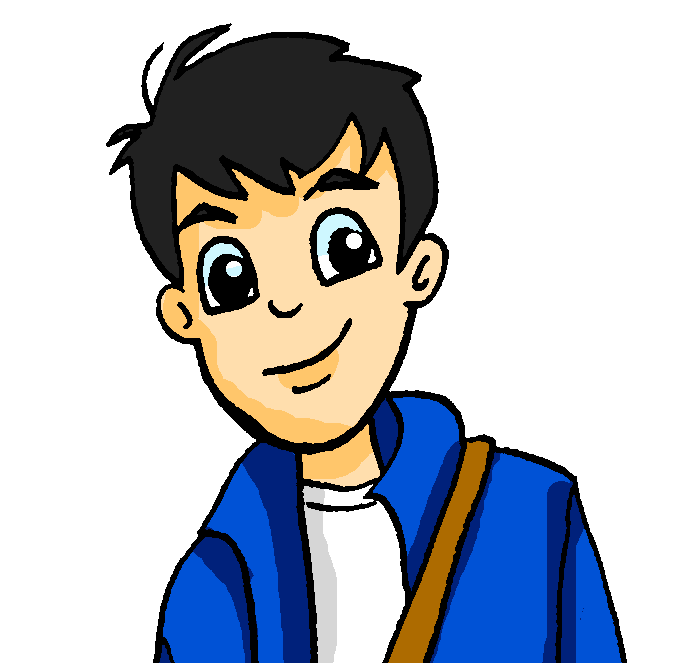 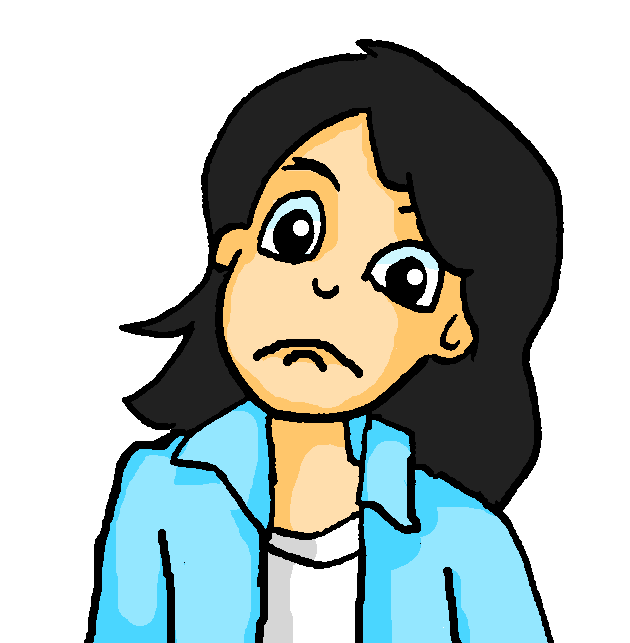 8
3
9
4
5
10
11
6
12
Grammatik
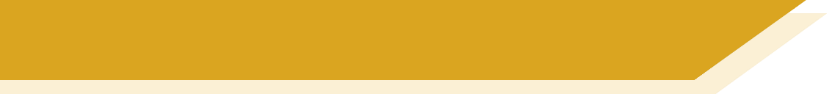 Talking about past actions and events
Remember! To talk about past actions, use the present tense of ‘haben’ with a past participle:
Ich habe ein Buch gelesen.
I have read a book.  I read a book.
Er hat ein Buch gelesen.
He has read a book.  He read a book.
Remember - The past participle stays the same when we are talking about different people!
Sie hat ein Buch gelesen.
She has read a book.  She read a book.
To say what you did / have done, use the ‘du’ form of haben with the past participle:
Du hast ein Buch gelesen.
You have read a book.  You read a book.
[Speaker Notes: Timing: 2 minutes

Aim: This slide introduces the second person singular (you) form of the perfect tense. It reminds students that the past participle does not change when changing person. 
Procedure:
1. Click on the mouse to animate the explanation.
2. Check students’ understanding at all stages, i.e. by eliciting the English for the German examples.]
lesen
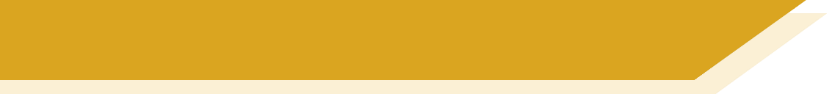 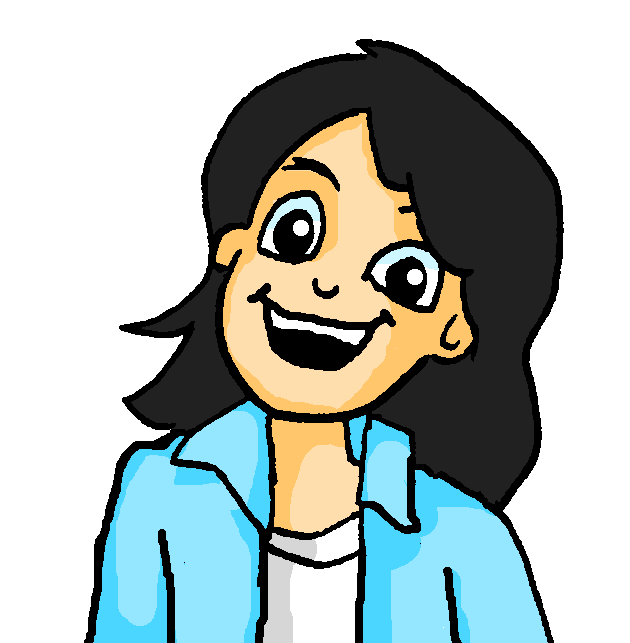 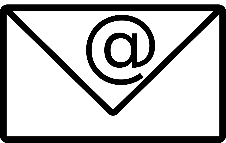 Mia schreibt an Wolgang über die Sommerferien
Ist das Mia oder Wolfgang?
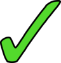 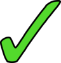 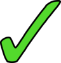 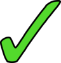 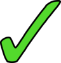 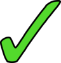 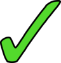 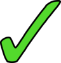 *die Sonne - sun
[Speaker Notes: Timing: 5 minutes

Aim: To practise understanding of the ‘ich’ and ‘du’ forms of the perfect tense in the written modality. Pronouns are obscured to focus students’ attention on the forms of ‘haben’.  

Procedure:
1. Write 1-8.2. Read the sentences and note whether each refers to Mia (ich) or to Wolfgang (du).
2. Click on the mouse to animate the answers.

glossed: Sonne [864]]
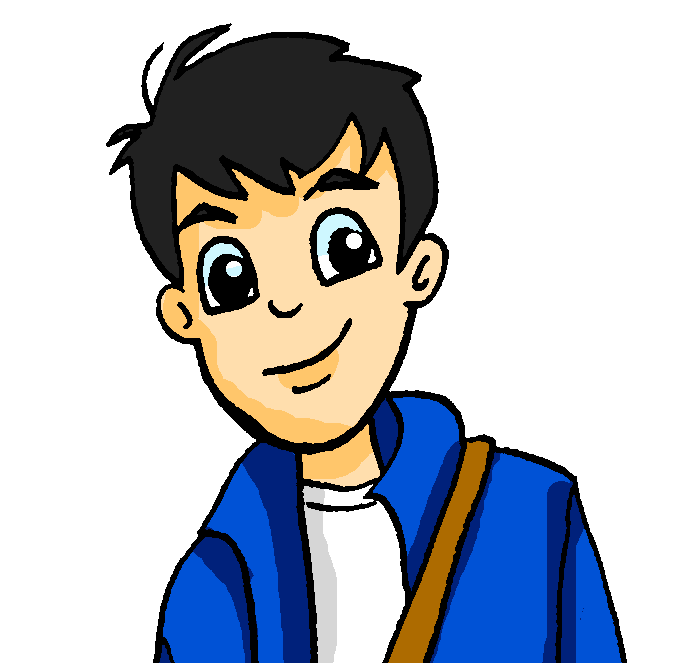 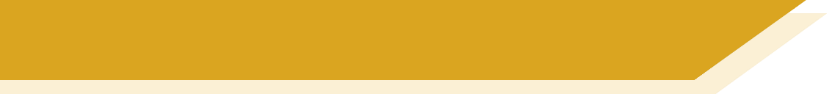 hören
Wolfgang telefoniert mit Mehmet
Ist das Mia (‘sie’) oder Mehmet (‘du’) ?
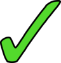 1
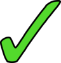 2
3
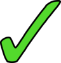 4
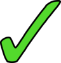 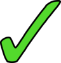 5
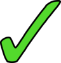 6
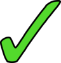 7
8
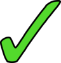 [Speaker Notes: Timing: 5 minutesNote: Omit this task if time is limited.

Aim: To practise understanding the difference between ‘she’ and ‘you’ forms of the perfect tense in the spoken modality. 

Procedure:
1. Write 1-8.2. Listen and write Mia (sie) or Mehmet (du).3. Check answers.

Transcript
1) [Sie] hat im Dorf gegessen.
2) [Du] hast am Sonntag am Strand gelegen.
3) [Du] hast einmal Frankreich besucht.
4) [Sie] hat viele Postkarten geschrieben.
5) [Du] hast bisher nur ein Buch gelesen.
6) [Du] hast schon viele Fotos gemacht.
7) [Sie] hat nur einen Film im Kino gesehen.
8) [Sie] hat am Mittwoch mit Freunden gesprochen.


Source: Jones, R.L. & Tschirner, E. (2006). A frequency dictionary of German: core vocabulary for learners. Routledge]
Letzten Sommer in der Türkei
lesen und schreiben
Remember: when you start a sentence with a time adverb, the verb comes next, before the subject pronoun (Word Order 2): 
e.g. Am Montag hat er den Wasserpark besucht.
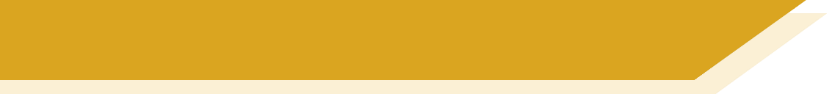 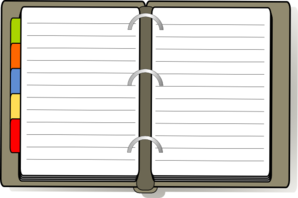 Es is nicht fair, Mutti! Du musst immer arbeiten und wir haben keinen Urlaub gemacht! Letztes Jahr haben wir sehr viel in der Türkei
gemacht!    xx Mia 
Montag
Freitag
den Wasserpark besuchen      [er]
Karaoke singen [ich]
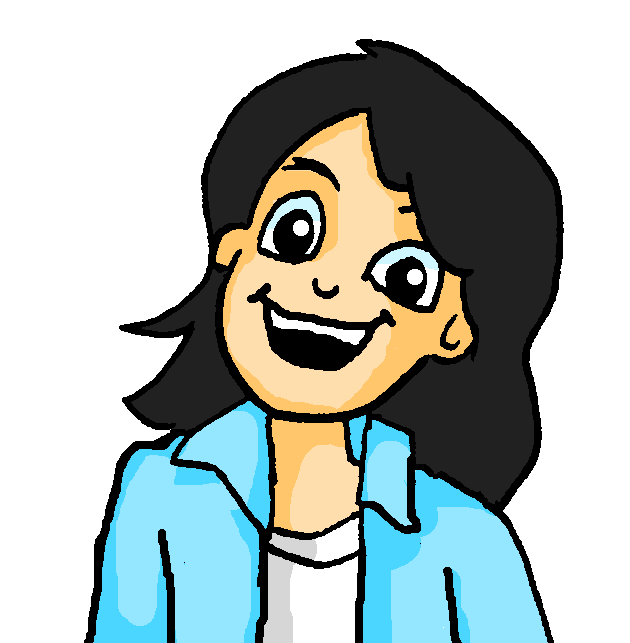 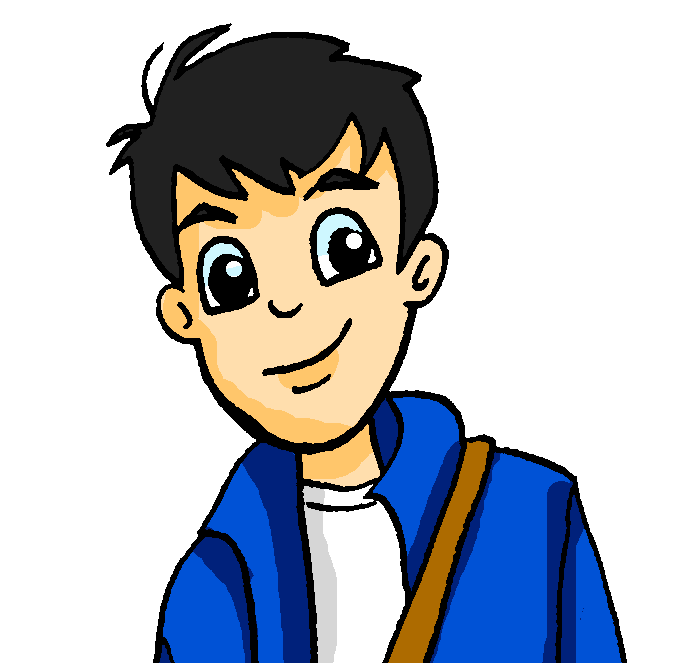 Dienstag
Samstag
Sport am Strand machen       [ich]
ein Buch am Strand lesen       [sie] Mutti
Mittwoch
Sonntag
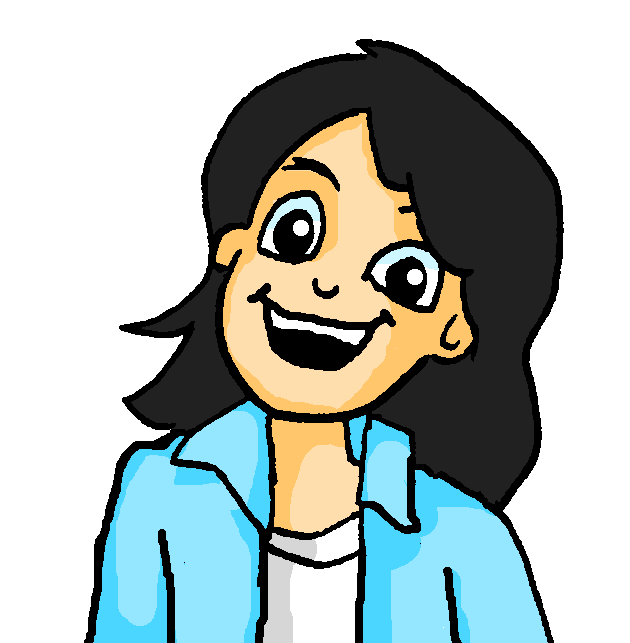 etwas auf dem Markt kaufen      [sie] Mutti
ein bisschen Türkisch im Dorf sprechen	             [ich]
 am Abend im Café essen[er]
Donnerstag
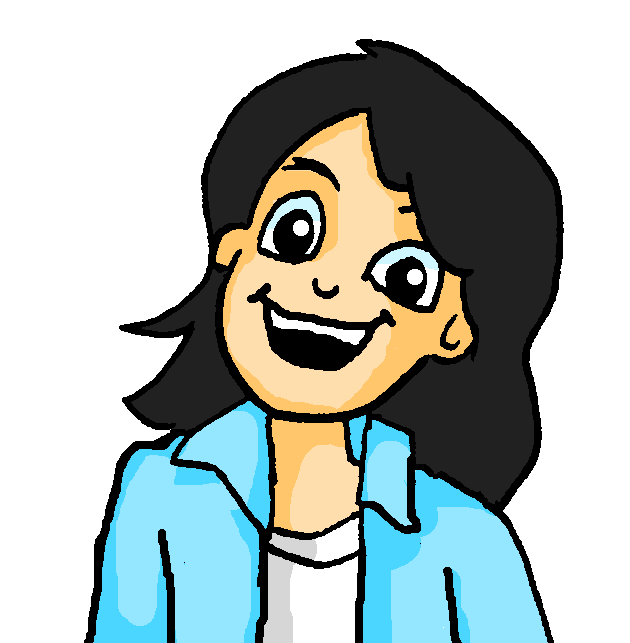 eine Cola im Café trinken      [ich]
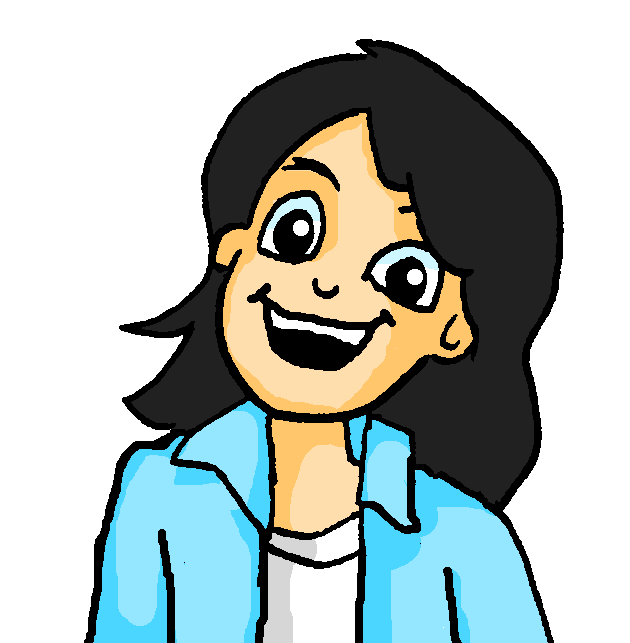 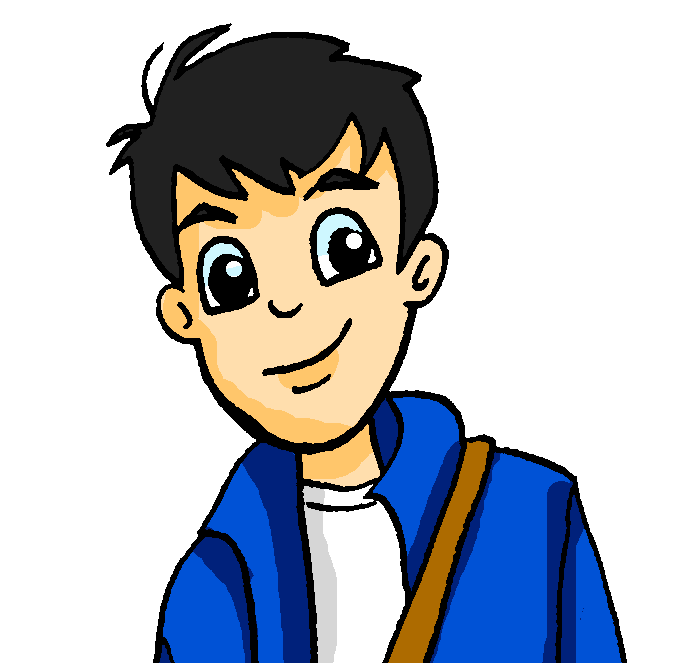 [Speaker Notes: Timing: 10 minutes

Aim: To practise the 1st, 2nd and 3rd person singular forms of the perfect tense with haben in written production.

Procedure:
1. Read aloud the text message from Mia, and translate it.2. Write Mia’s diary extracts out as full sentences, paying attention to who did each action.
3. Ask students to write three of their sentences using Word Order 2]
Antworten
lesen und schreiben
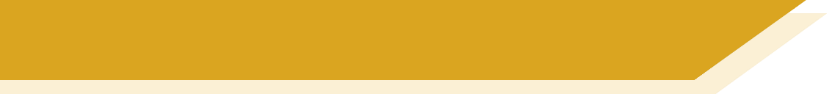 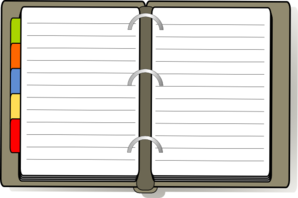 Es is nicht fair, Mutti! Du musst immer arbeiten und wir haben keinen Urlaub gemacht! Letztes Jahr haben wir sehr viel in der Türkei
gemacht!    xx Mia 
Montag
Freitag
Er hat den Wasserpark besucht.
Ich habe Karaoke gesungen.
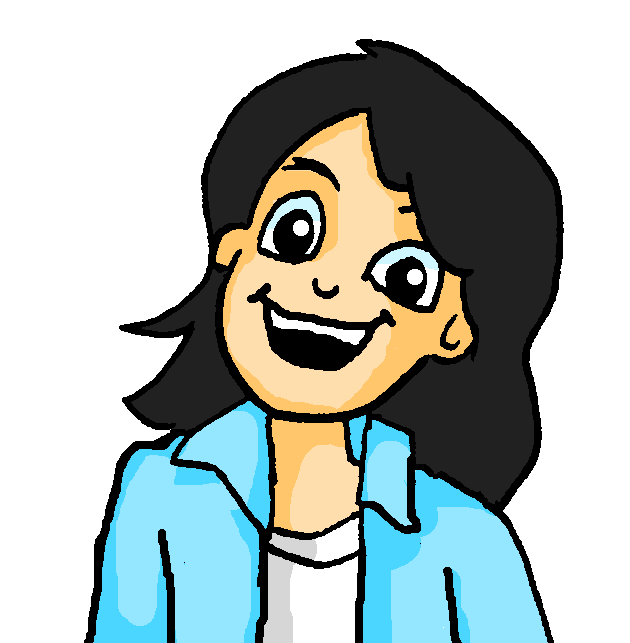 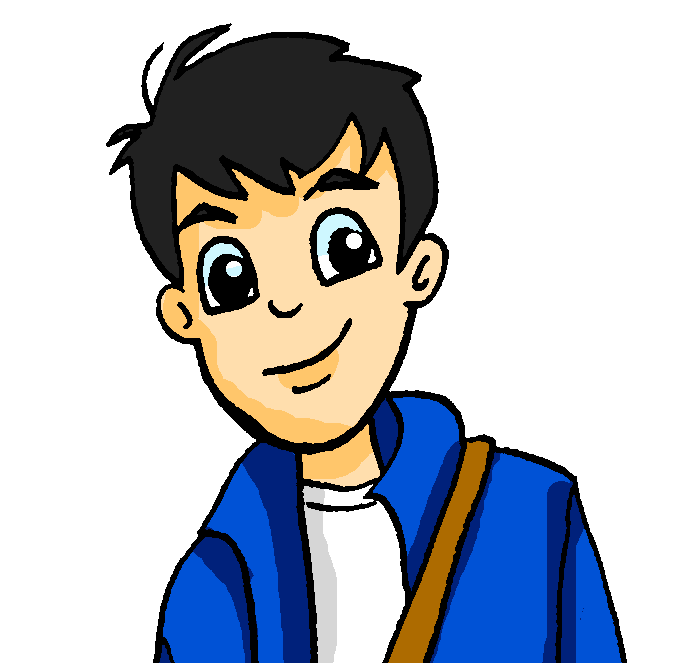 Dienstag
Samstag
Ich habe am Strand Sport gemacht.
Sie hat ein Buch am Strand gelesen.
Mittwoch
Sonntag
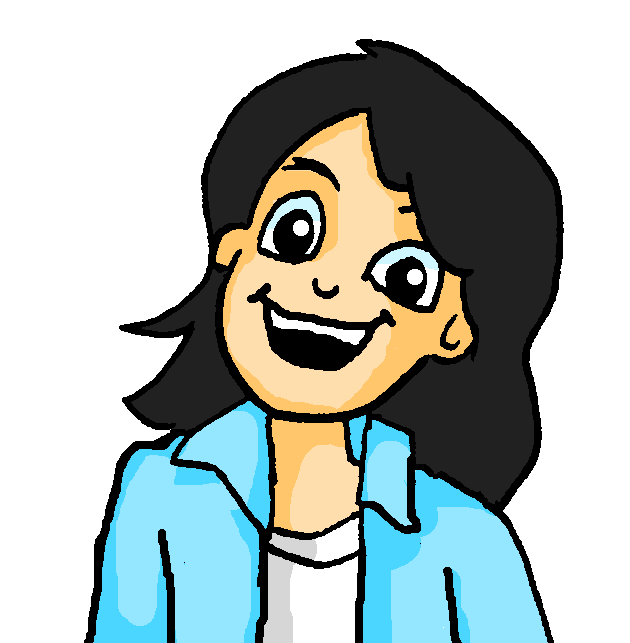 Sie hat etwas auf 
dem Markt gekauft.
Ich habe ein bisschen Türkisch im Dorf gesprochen.
 Er hat am Abend im Café gegessen.
Donnerstag
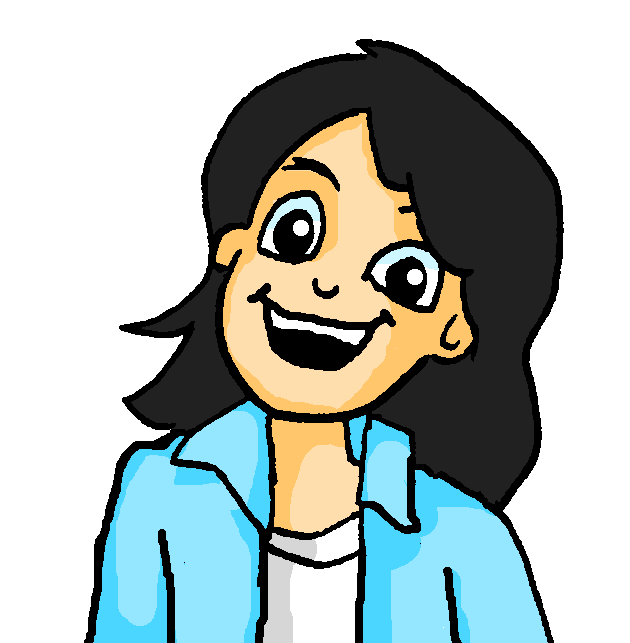 Ich habe im Café eine Cola getrunken
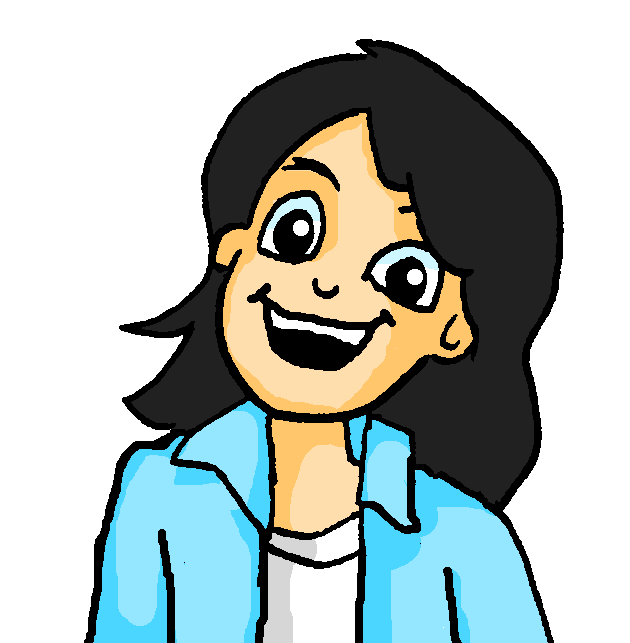 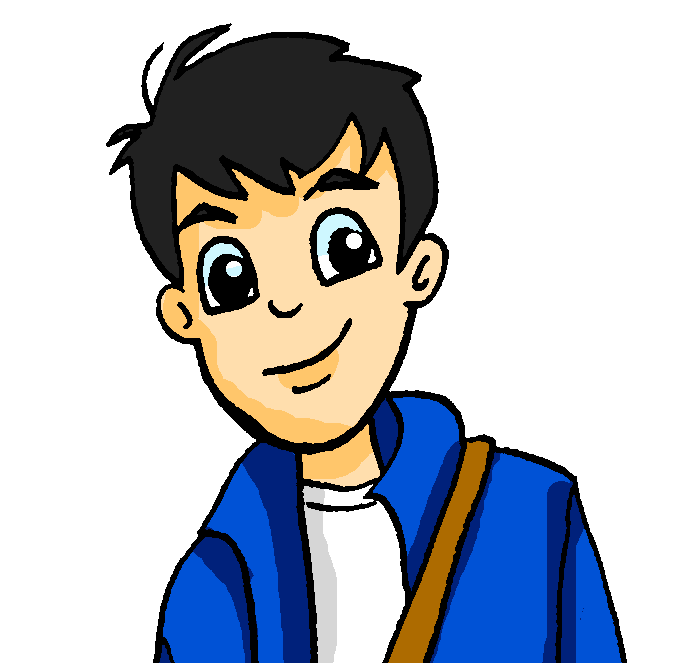 [Speaker Notes: ANTWORTENNote: These are all in Word Order 1.Students should have written 3 of their sentences in WO2.  Elicit WO2 versions from students e.g. Wer hat für diesen Satz Wortstellung 2 gemacht?]
Grammatik
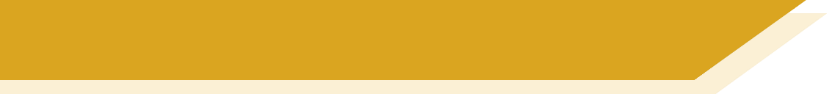 Asking questions about past actions
When using the perfect tense to ask a question, just swap the verb ‘haben’ and the subject, e.g. ‘du’:
Remember that the past participle goes to the end of the sentence in German!
Statement
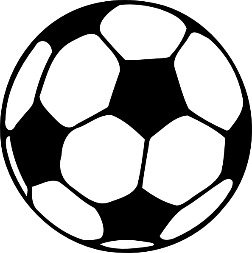 Question
Don’t forget!These questions can also mean: Did you…[play, visit, buy]?
Further 
examples
[Speaker Notes: Timing  2 minutes
Aim 
This slide explains revises how to form questions using the perfect tense in German by inverting subject and the form of ‘haben’ in use.
Note: This time the change in word order of subject and conjugated verb happens in the English, as in the German. 
Students are reminded that the past participle goes to the end of the sentence in German.

Suggested procedure 
1. Click on the mouse to animate the explanation. 
2. Check students’ understanding at all stages.]
lesen
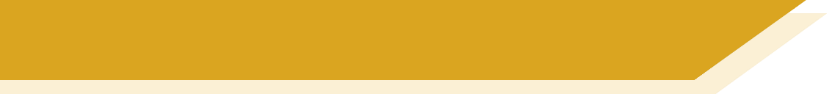 Ist das eine Frage?
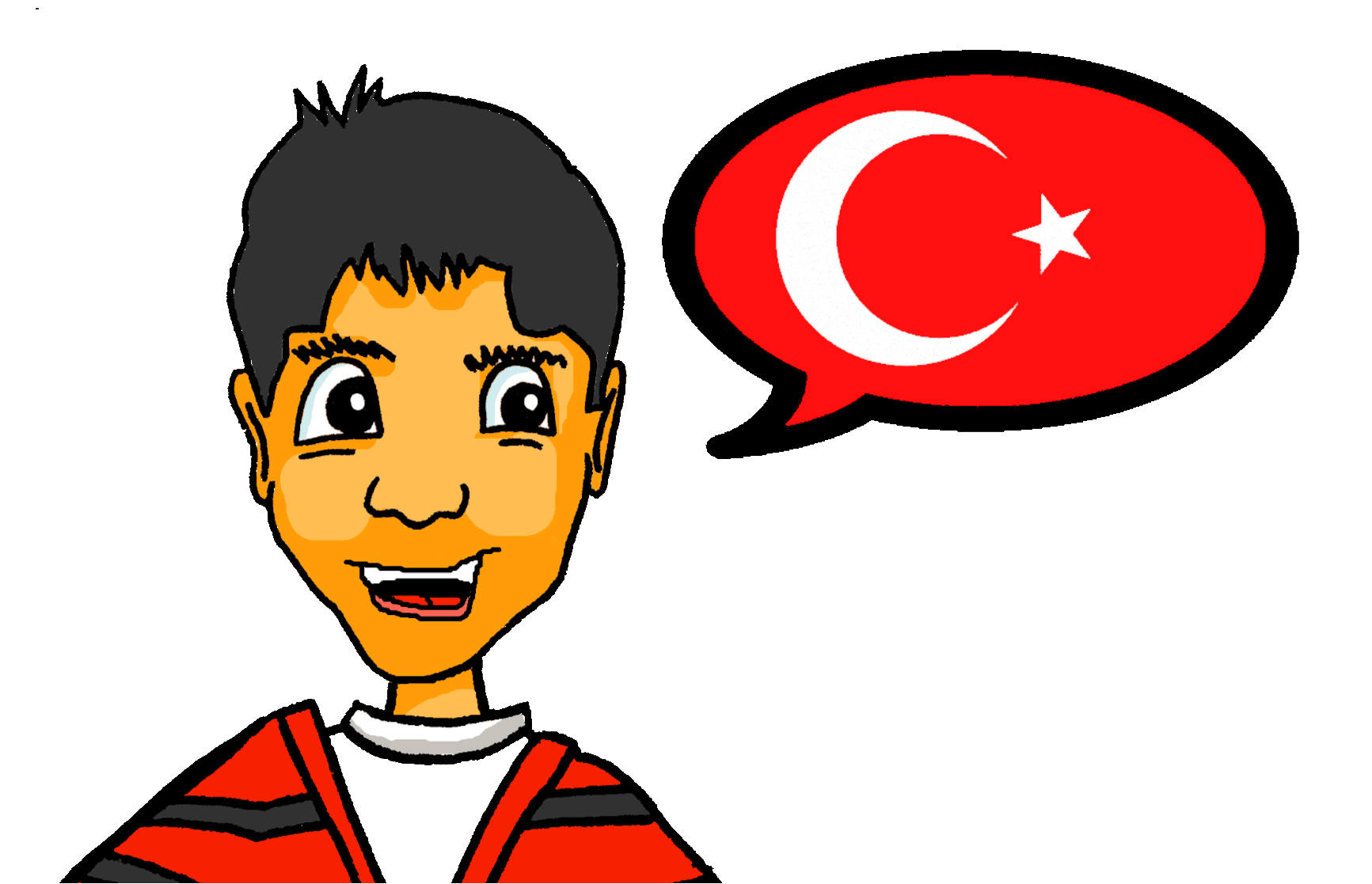 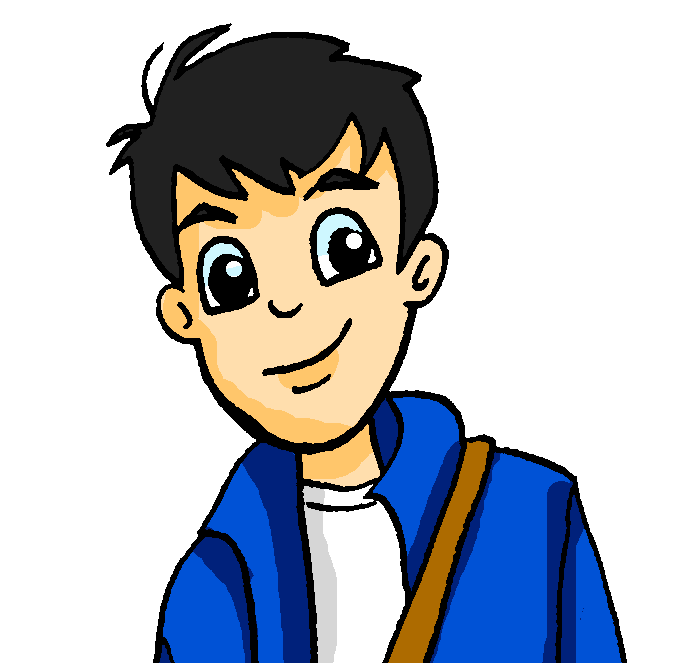 Mehmet schreibt an Wolfgang!
Schreib 1 – 6 und "?" für eine Frage und "." für einen Satz.
1. Hast du eine Flasche Cola getrunken
3. Hast du ein Heft gekauft
5. Du hast ein Lied gesungen
?
__
?
__
.
__
4. Du hast eine Wasserflasche gekauft
2. Du hast Fußball gespielt
6. Hast du einen Film gesehen
.
?
__
__
.
__
[Speaker Notes: Timing (reading slide)
5 minutes

Aim 
This slide practises recognising the subject-verb inversion of a question – in this case using the perfect tense with ‘haben’. 
The punctuation is obscured in each case, forcing students’ attention upon the word order. The answers are animated.

Suggested procedure 
1. Students write ‘?’ after the questions and ‘.’ after the statements.
2. Click on the mouse to animate the answers.]
Sprechen
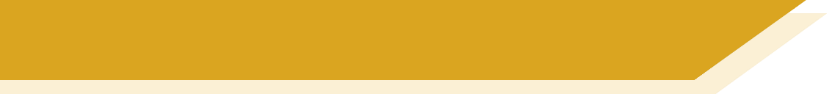 Was hat Wolfgang gemacht?
Mehmet hat Fragen für Wolfgang!
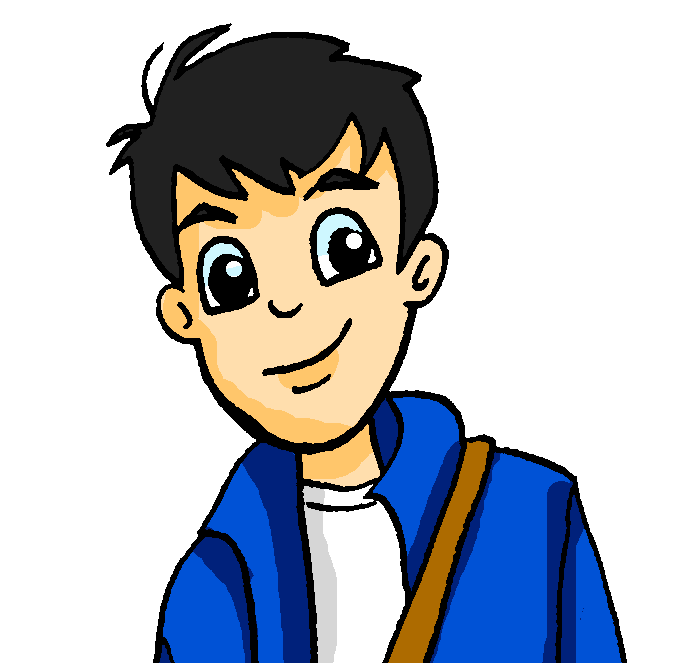 Partner A: Du bist Mehmet. Was sagst du (1-6)? Hast du ... ?
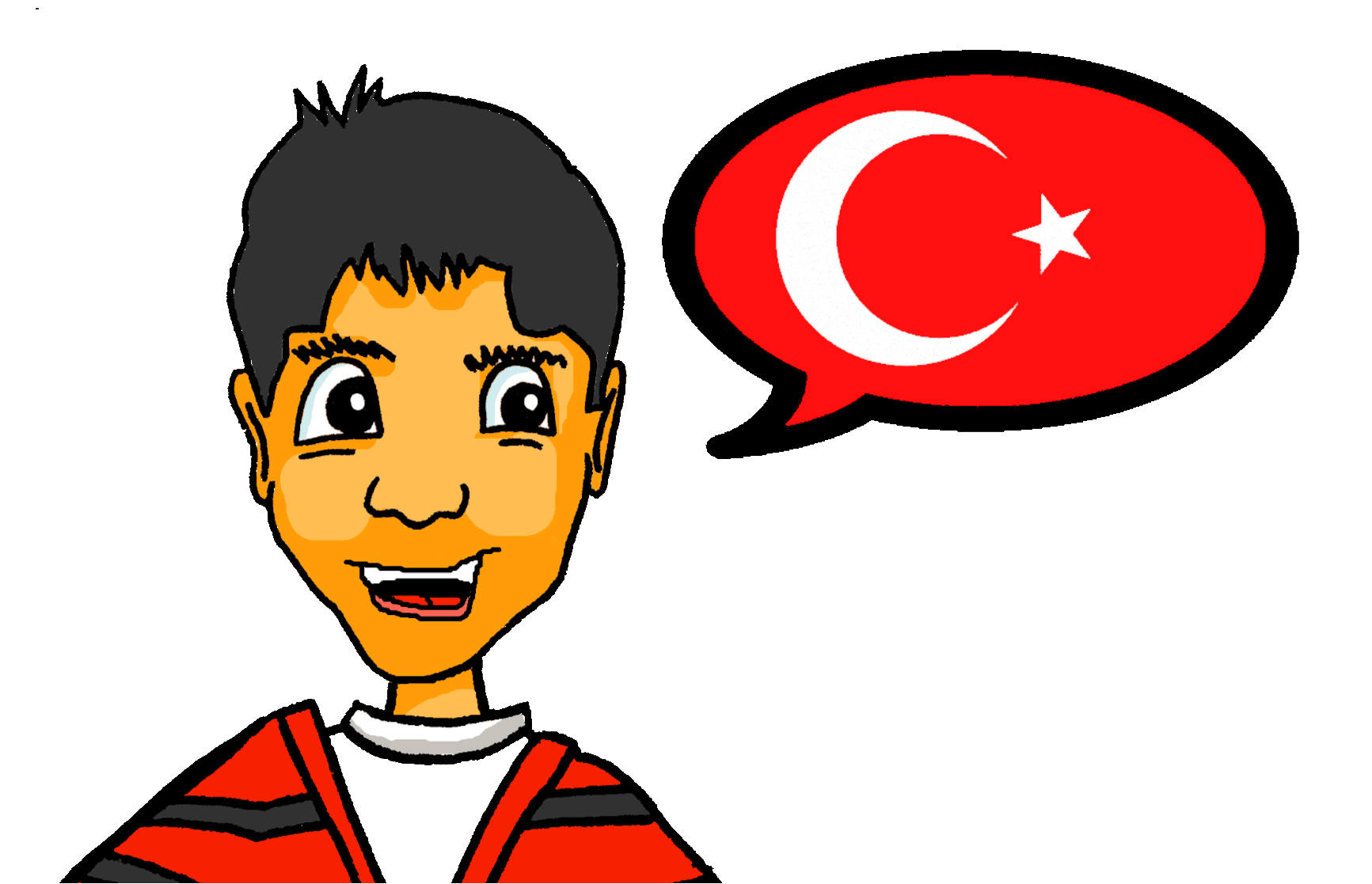 3
5
1
etwas kaufen
im Geschäft
einen Film sehen
im Kino
Freunde treffen
in der Stadt
4
6
2
den Wasserpark besuchen
letzte Woche
im Theater tanzen
letzten Monat
Fußball spielen
im Park
Note that Fußball spielen doesn’t get separated  by im Park.
[Speaker Notes: Timing (speaking slides)
10 minutes

Aim 
This slide practises question formation using the perfect tense with ‘haben’. 
The verb is provided in the infinitive in each case, together with other vocabulary, including time and location expressions.
Students have to formulate the questions correctly, inverting subject and auxiliary verb and adding the appropriate past participle at the end of the sentence.

Suggested procedure 
1. Students use the vocabulary provided to formulate the suggested question in German. They should vary the order of the questions.
2. They allow their partners to answer the questions.

Self-study
1. Students try to formulate the questions, then listen to the questions by clicking on the audio buttons.

Transcript
1. Hast du Freunde in der Stadt getroffen?
2. Hast du im Park Fußball gespielt?
3. Hast du etwas im Geschäft gekauft?
4. Hast du letzte Woche den Wasserpark besucht?
5. Hast du einen Film im Kino gesehen?
6. Hast du letzten Monat im Theater getanzt?]
Sprechen
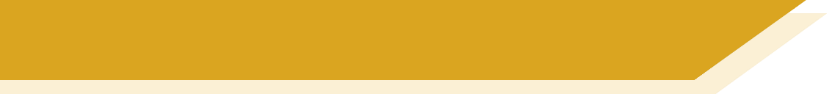 Was hat Wolfgang gemacht?
Partner B: Du bist Wolfgang. Was sagst du (1-6)?
Ja. Ich habe ... 
Nein. Ich habe ... nicht ... / Ich habe keinen ....
Mehmet hat Fragen für Wolfgang!
Was hat er gemacht?
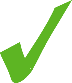 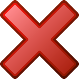 5
1
3
einen Film sehen
im Kino
Freunde treffen
in der Stadt
im Geschäft
etwas kaufen
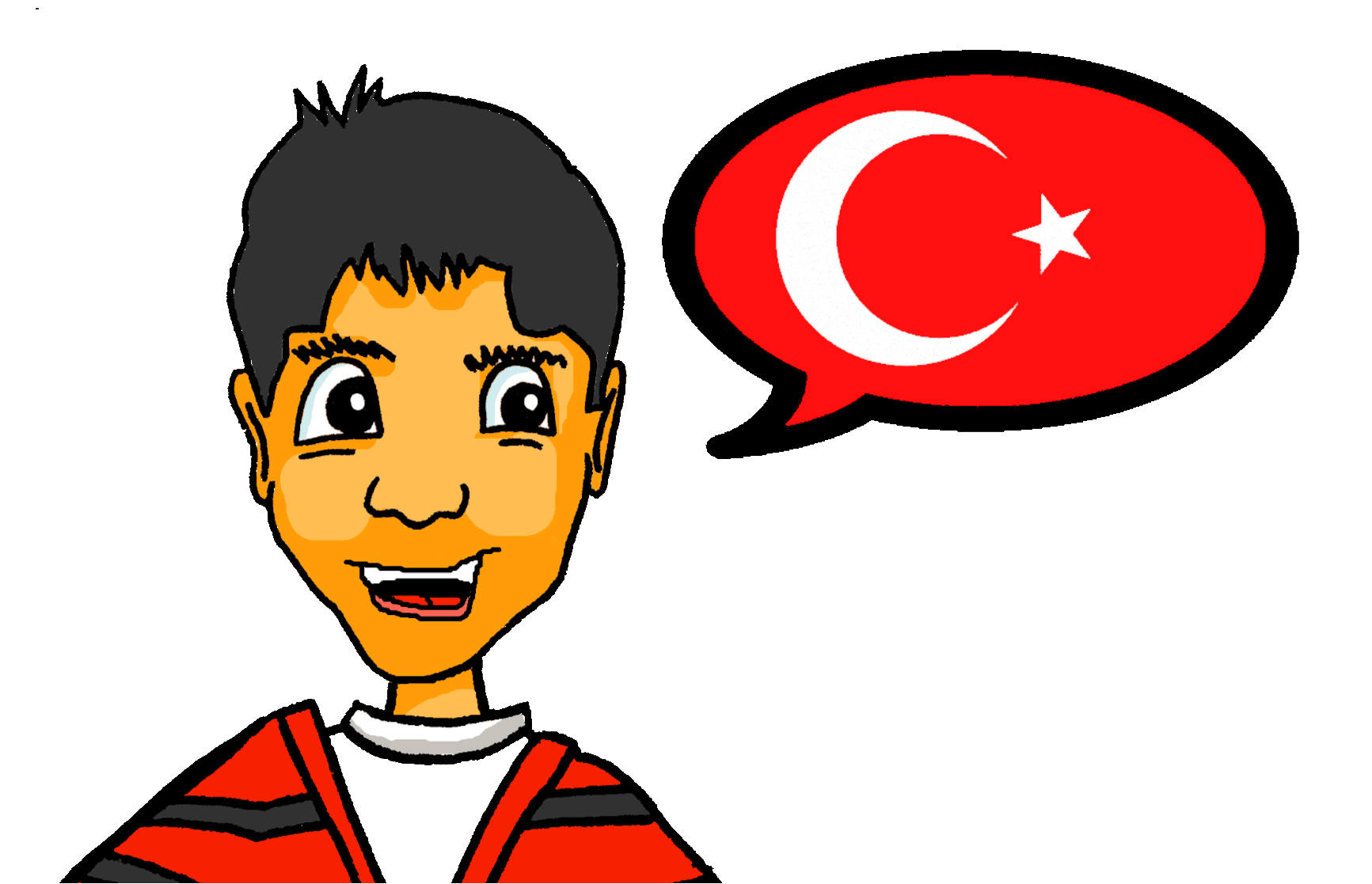 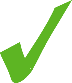 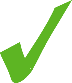 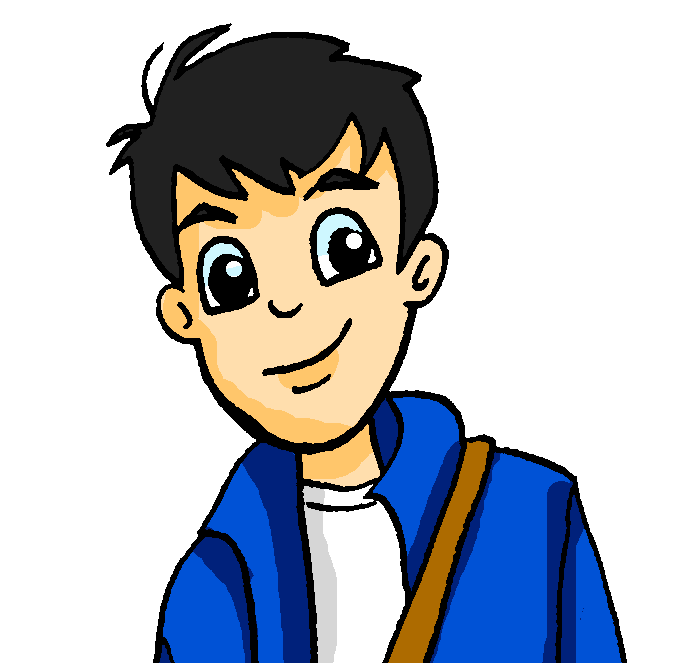 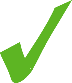 6
4
2
den Wasserpark besuchen
letzte Woche
im Theater tanzen
letzten Monat
Fußball spielen
im Park
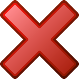 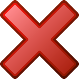 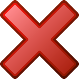 [Speaker Notes: Aim 
This slide practises the formation of answers to questions using the perfect tense with ‘haben’. 
The verb is provided in the infinitive in each case, together with other vocabulary, including time and location expressions.
Students have to formulate the answers correctly as indicated, adding the appropriate past partciple at the end of the sentence.

Suggested procedure 
1. Students listen to the questions from the partner. The order may be different from that shown.
2. Students use the vocabulary provided to formulate the suggested answer in German.

Self-study
1. Students try to formulate the answers, then listen to the answers by clicking on the audio buttons.

Transcript
1. Ja. Ich habe Freunde in der Stadt getroffen.
2. Nein. Ich habe im Park nicht Fußball gespielt.
3. Ja. Ich habe etwas im Geschäft gekauft.
4. Nein. Ich habe letzte Woche den Wasserpark nicht besucht.
5. Ja. Ich habe einen Film im Kino gesehen.
6. Nein. Ich habe letzten Monat im Theater nicht getanzt.]
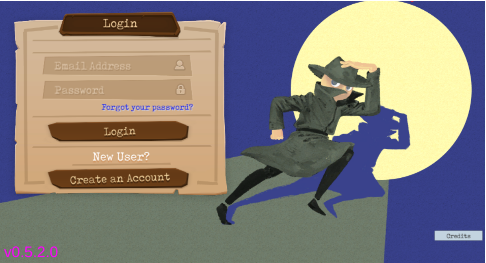 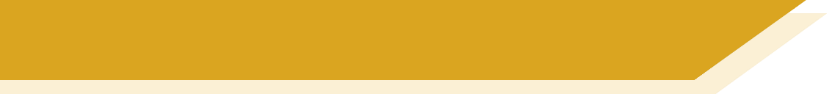 Gaming Grammar
Try the following Gaming Grammar missions to practise:
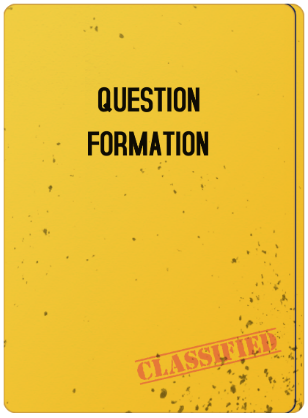 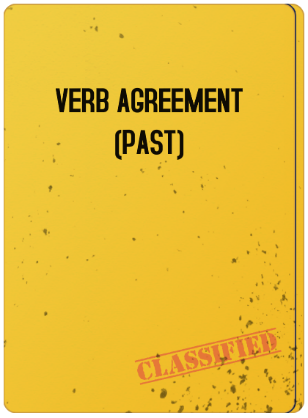 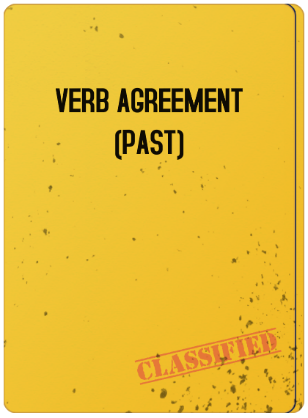 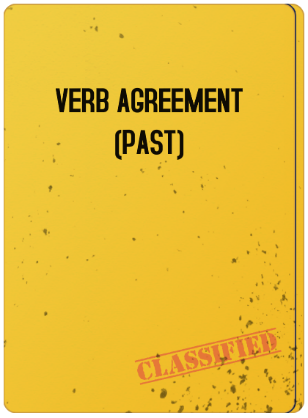 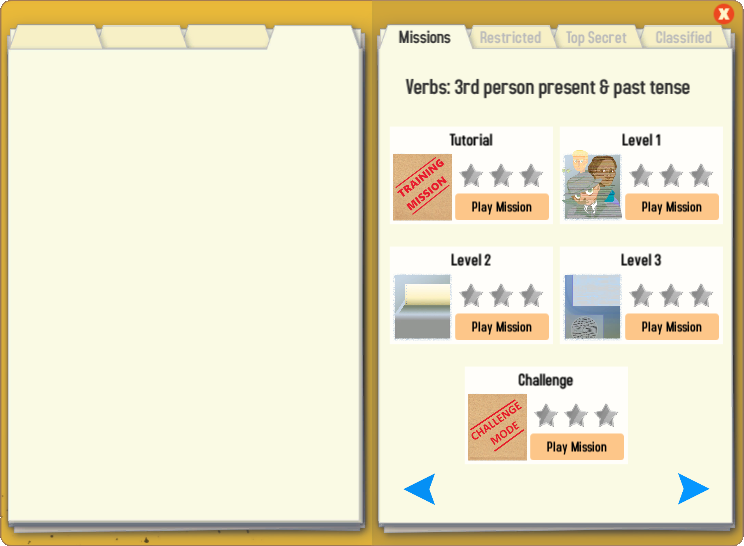 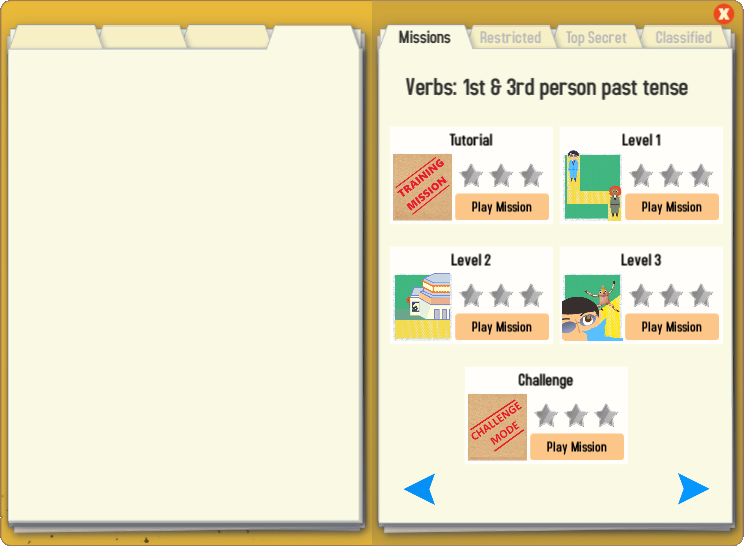 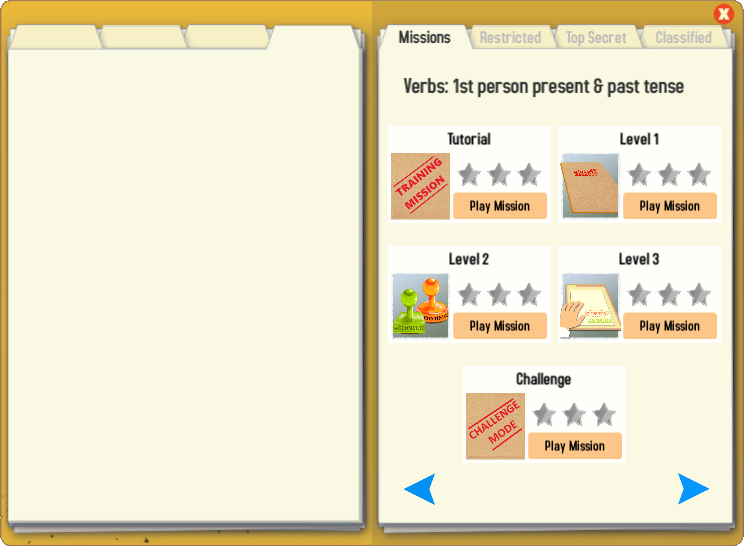 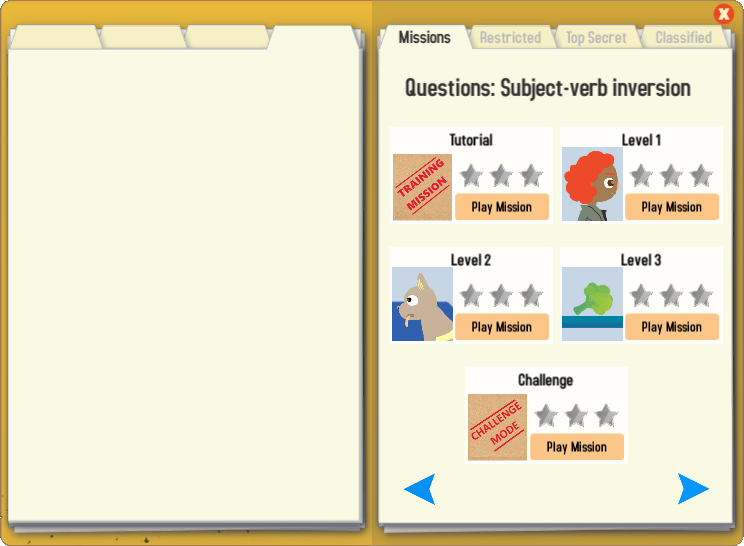 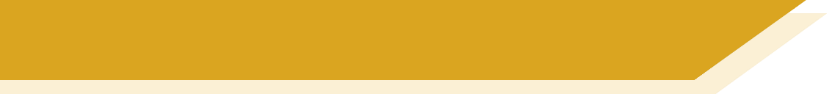 Hausaufgaben
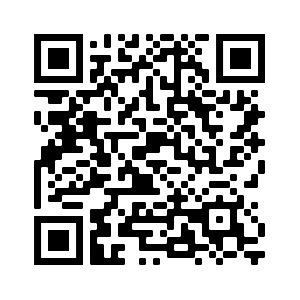 Pre-learning for lesson: Year 8 German Term 1.1 Week 3
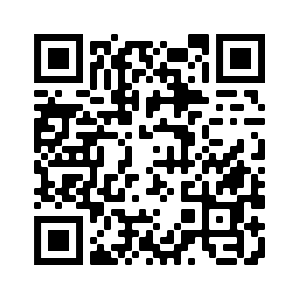 Revisit 1: Year 7 German Term 3.2 Week 6
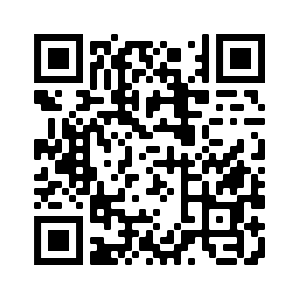 Revisit 2: Year 7 German Term 3.1 Week 3
[Speaker Notes: Answer sheets for the learning HW with the link to the HW sheets are here: https://resources.ncelp.org/concern/resources/44558d88m?locale=en]
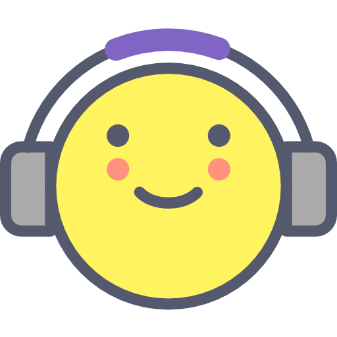 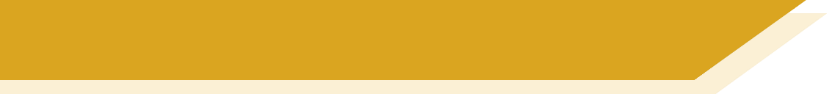 Hausaufgaben
Vocabulary Learning Homework (Y8, Term 1.1, Week 3)
Audio file
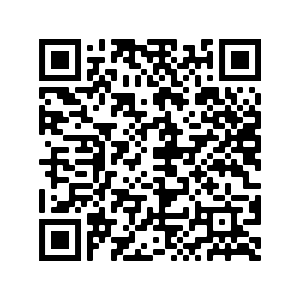 Audio file QR code:
Student worksheet
Quizlet link
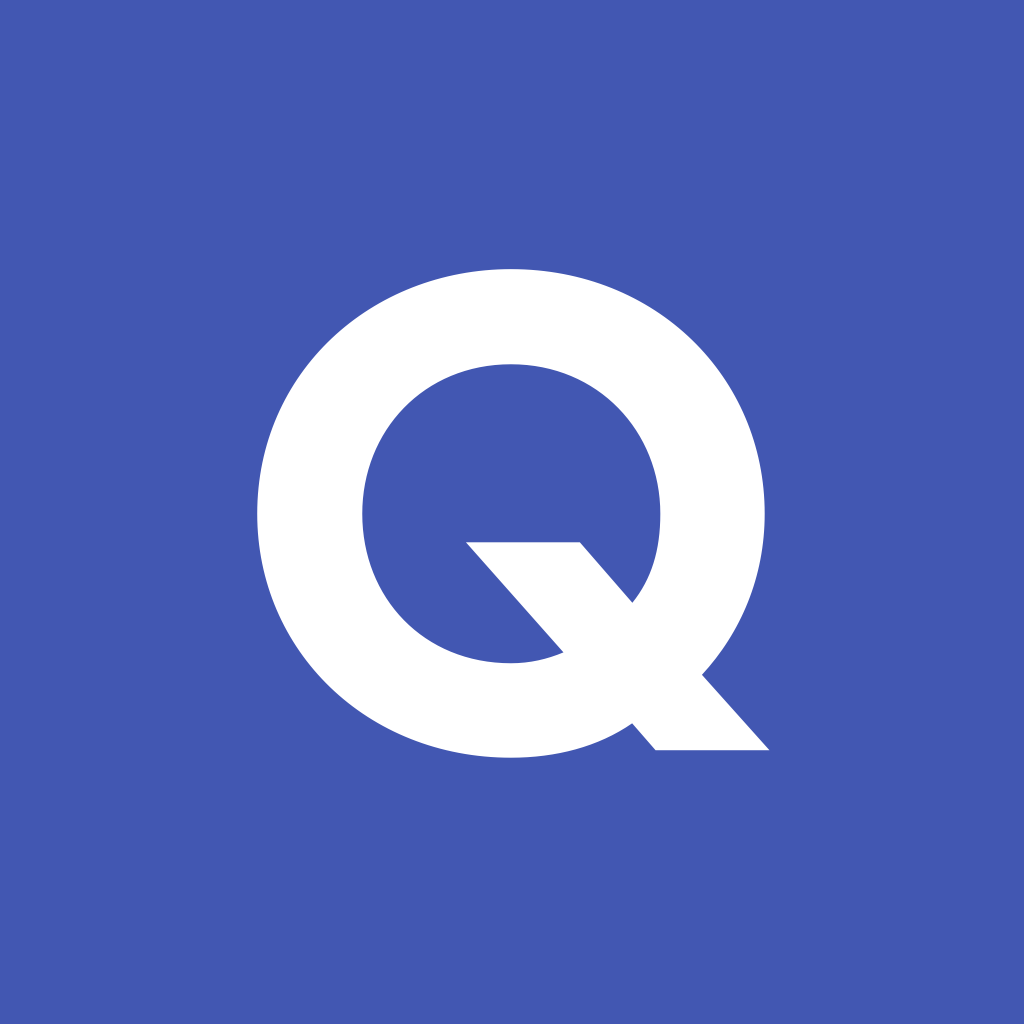 In addition, revisit:	Year 7 Term 3.1 Week 3
			Year 7 Term 3.2 Week 6
[Speaker Notes: Answer sheets for the learning HW with the link to the HW sheets are here: https://resources.ncelp.org/concern/resources/44558d88m?locale=en]
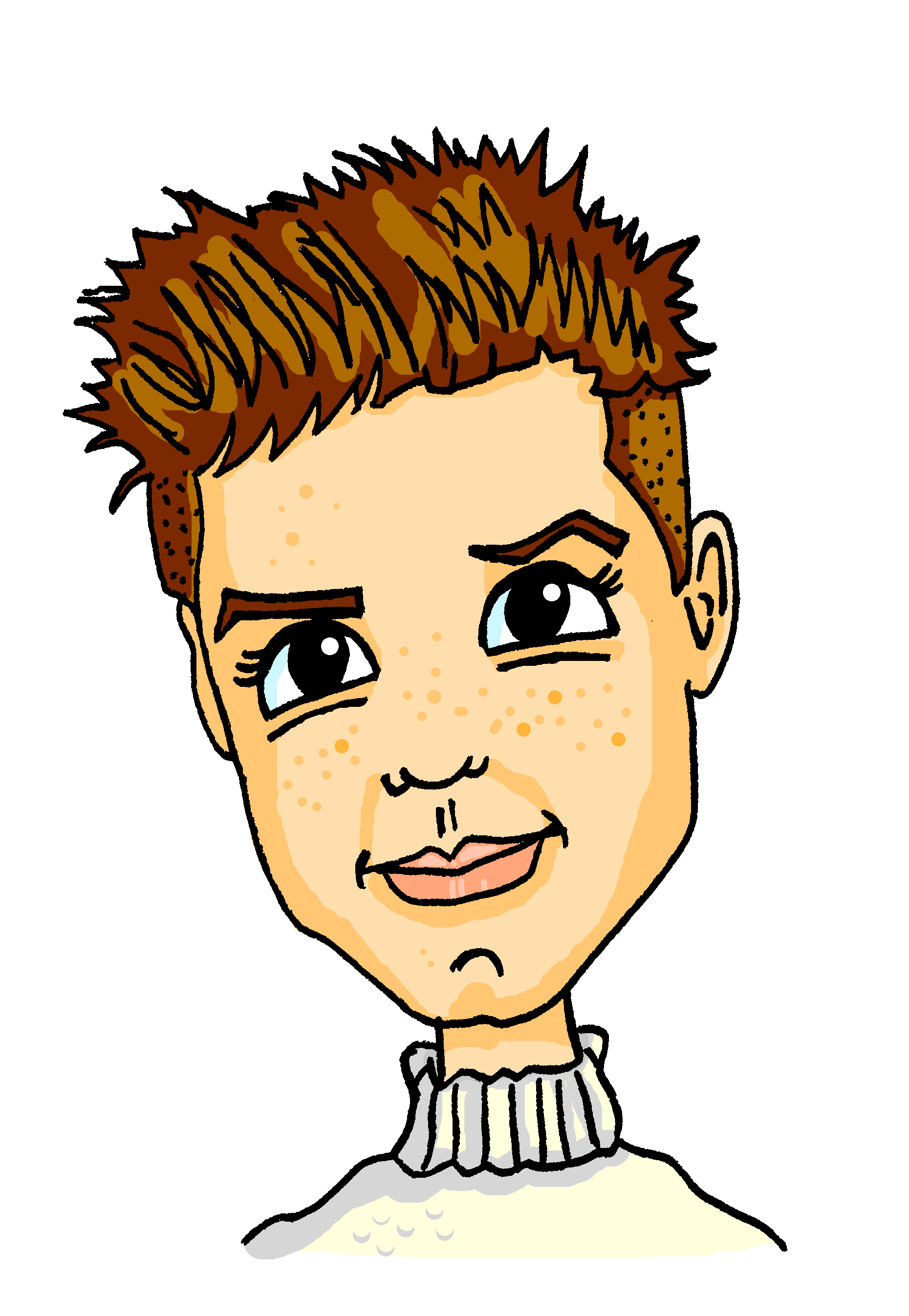 schreiben
Alastair sendet Mehmet eine SMS auf Englisch!
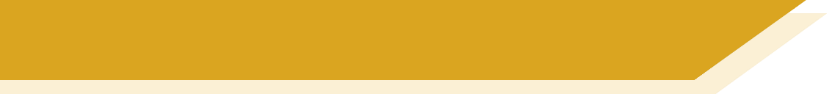 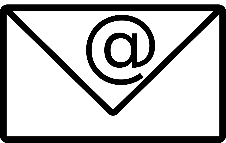 Schreib das auf Deutsch!
Englisch
Deutsch
Ich habe viel Sport gemacht.
I did lots of sport.
Hast du den Wasserpark schon besucht?
Have you already visited the waterpark?
On Monday I played football.
Am Montag habe ich Fußball gespielt.
What did you do at the weekend?
Was hast du am Wochenende gemacht?
Did Mia sing in the choir on Wednesday?
Hat Mia am Mittwoch im Chor gesungen?
Has she already played in the orchestra?
Hat sie schon im Orchester gespielt?
Wann hat Wolfgang Karaoke gesungen?
When did Wolfgang sing Karaoke?
Which band has he already seen?
Welche Band hat er schon gesehen?
[Speaker Notes: Schreiben Additional HW opportunity.

Timing: 8 minutes

Aim 
This slide challenges students to write using the three singular of the perfect tense with ‘haben’ in an exercise set in the context of Alastair writing to Mehmet in English, which the students have to translate into German for him. 
Both present perfect and simple past English forms are featured, students being required to translate both using the German perfect tense. Various question forms also feature, along with time and place adverbials. The slide is animated and the English sentences first appear one by one upon clicking the mouse, followed by the German translations.

Suggested procedure 
1. Students translate the English sentences into German.
2. Click on the mouse to animate the answers.]